How To Get On BattleBots
Mike Jeffries
Near Chaos Research
Mike@NearChaos.net
http://nearchaos.net/
https://www.facebook.com/NearChaosResearch
https://twitter.com/NearChaos
https://www.instagram.com/nearchaosmike/
https://www.twitch.tv/nearchaosmike
https://www.youtube.com/c/MikeNCR
Who Am I?
Captain & Driver – Bombshell, Battlebots 2016 and 2018
Head of Near Chaos Research
Independent Rules Consultant, BattleBots (2021-Present)
Match Steward, BattleBots (2022)
Robot Battles Minion (2012-Present)
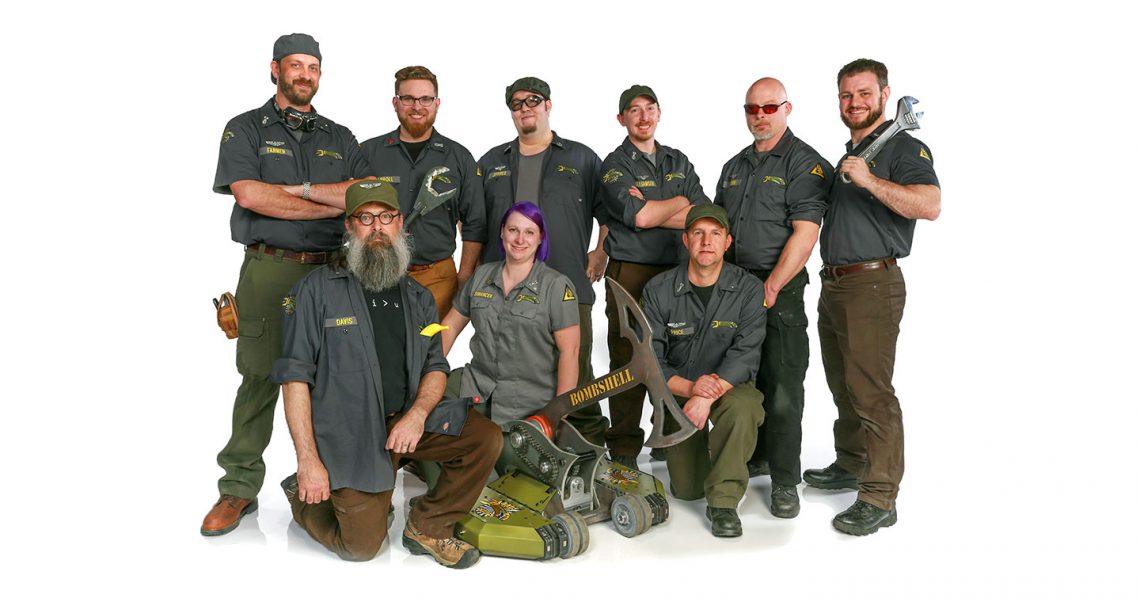 Key Factors
Build a Bot That
Puts On a Good Fight
Looks Great
Is Original
Build a Team
Prove it
Register
Build a Bot That…
Puts On a Good Fight
text
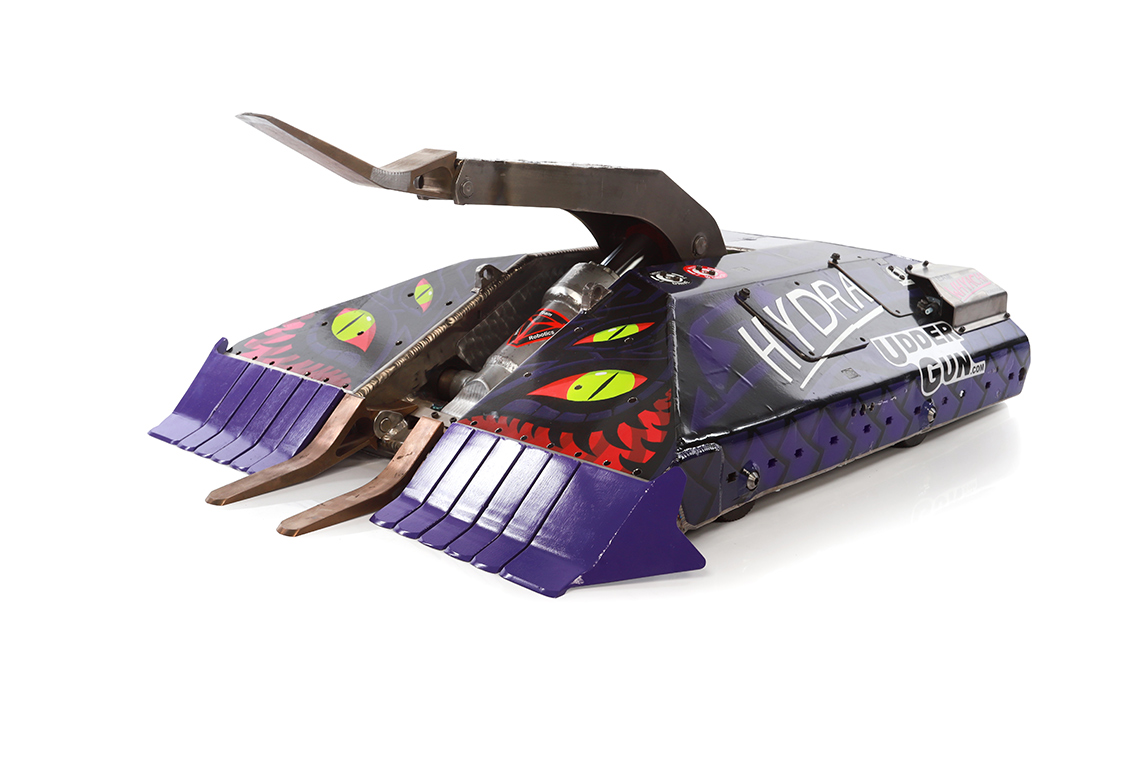 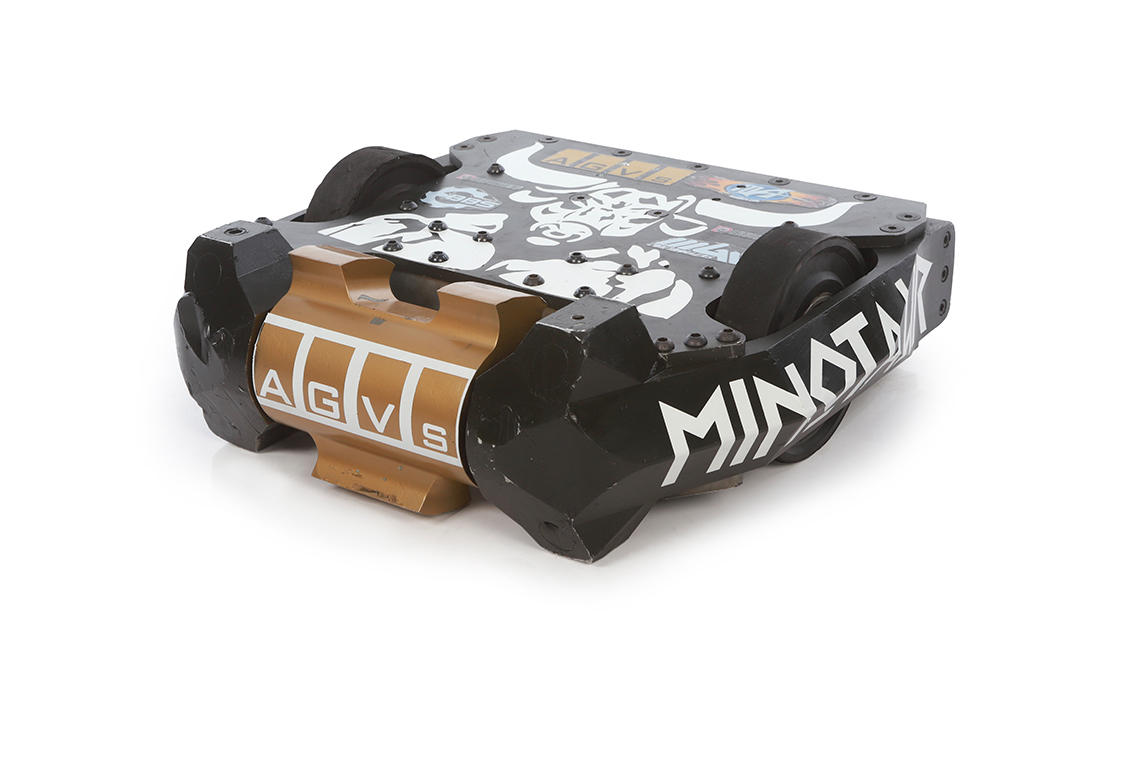 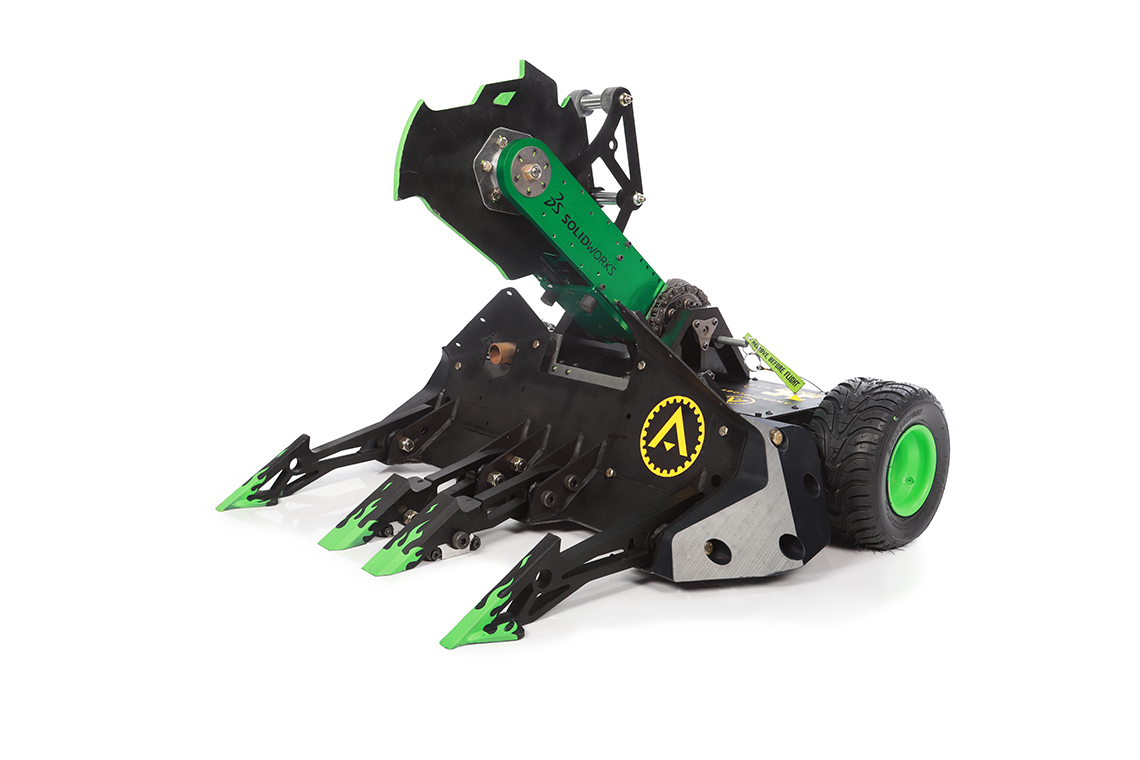 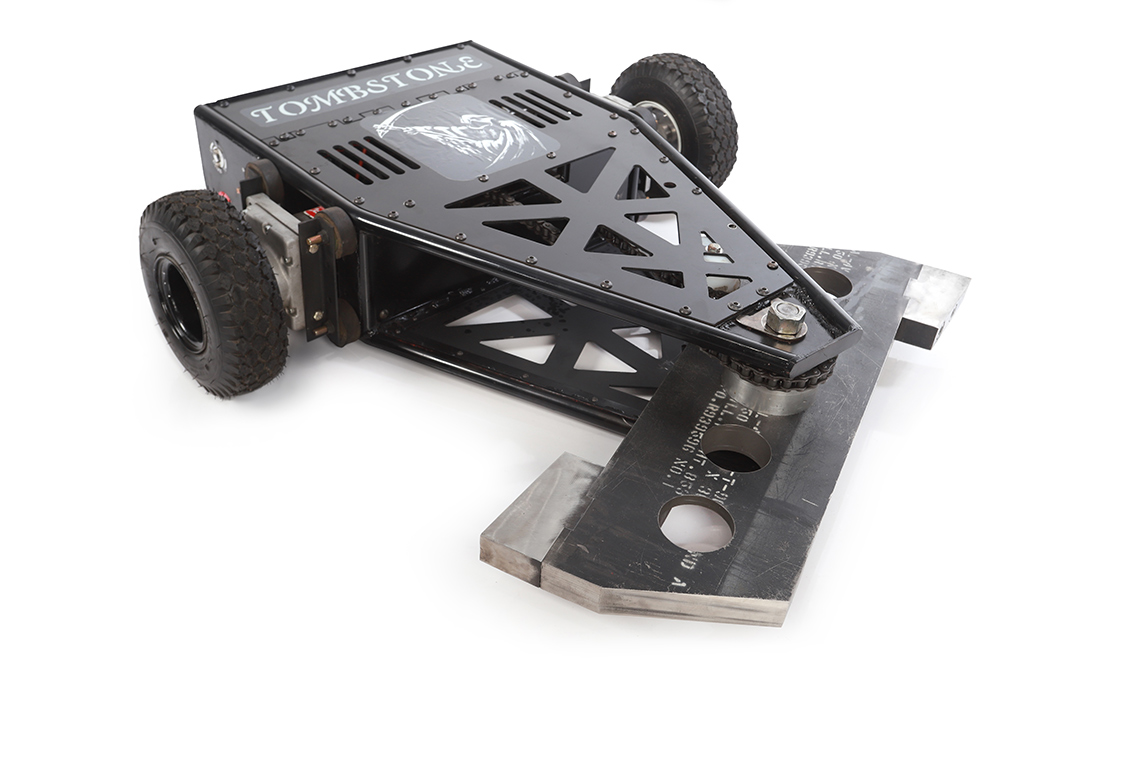 Build a Bot That…
Creates Classic Moments
text
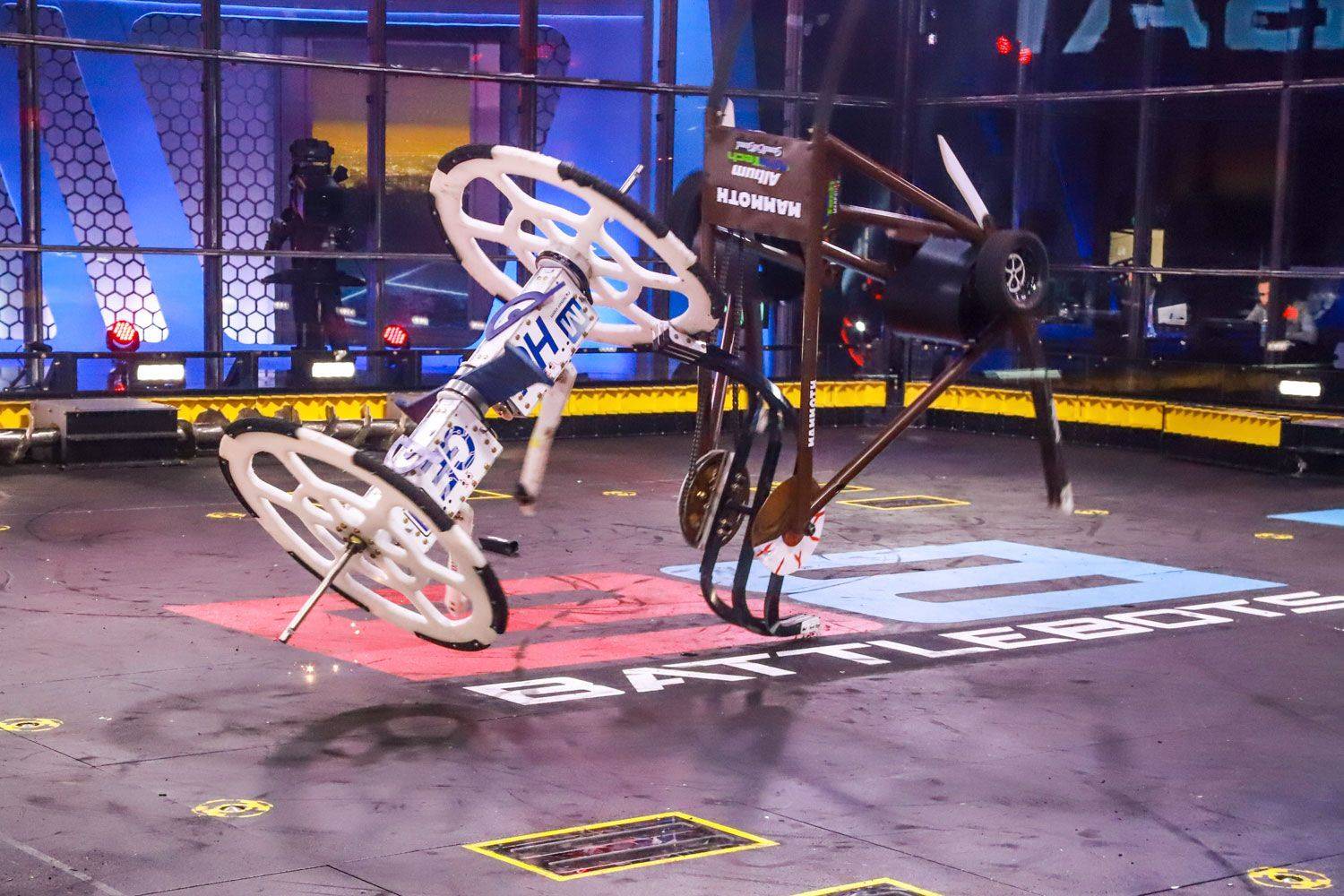 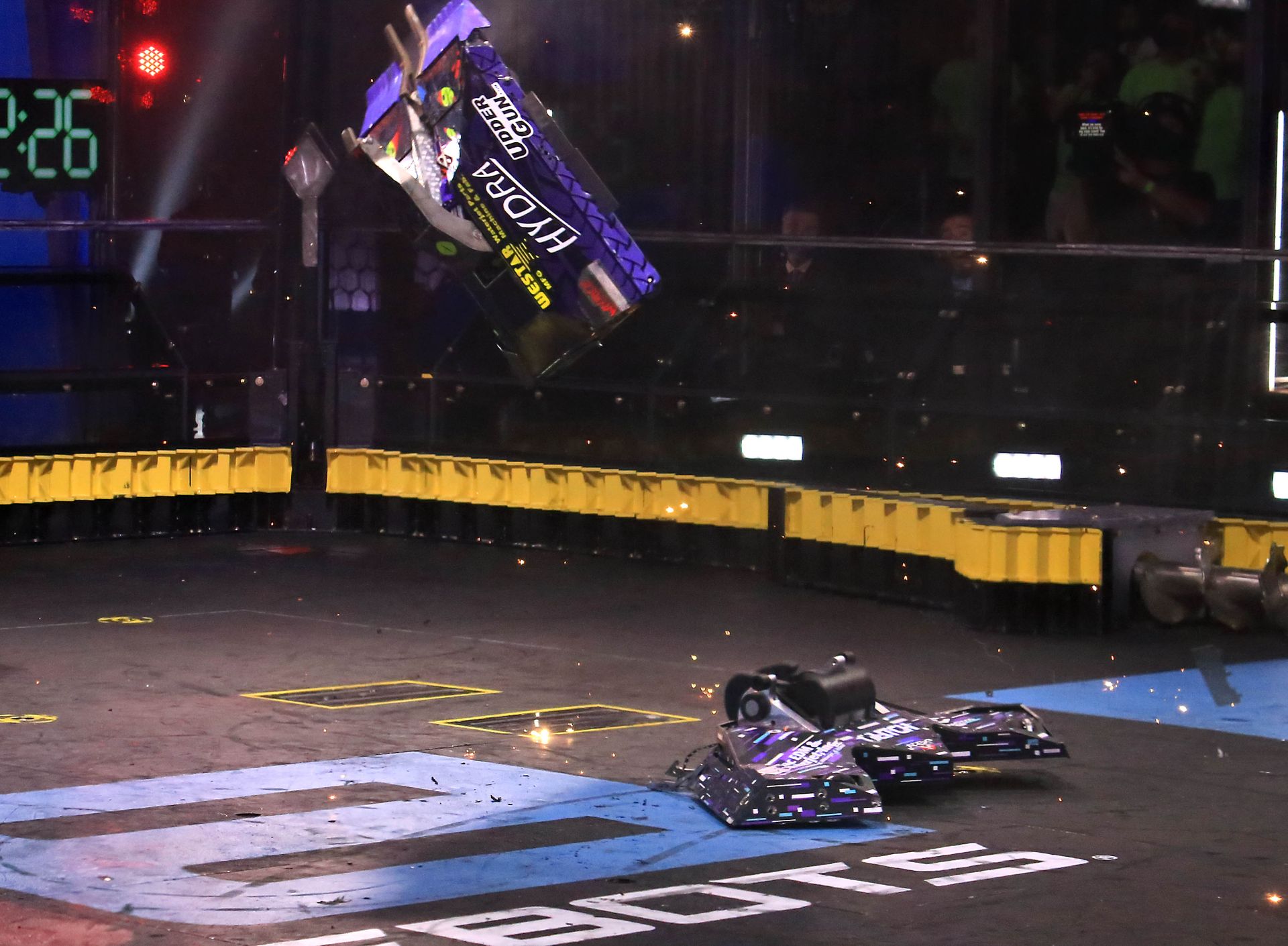 Build a Bot That…
Can Survive a Full BattleBots Tournament
text
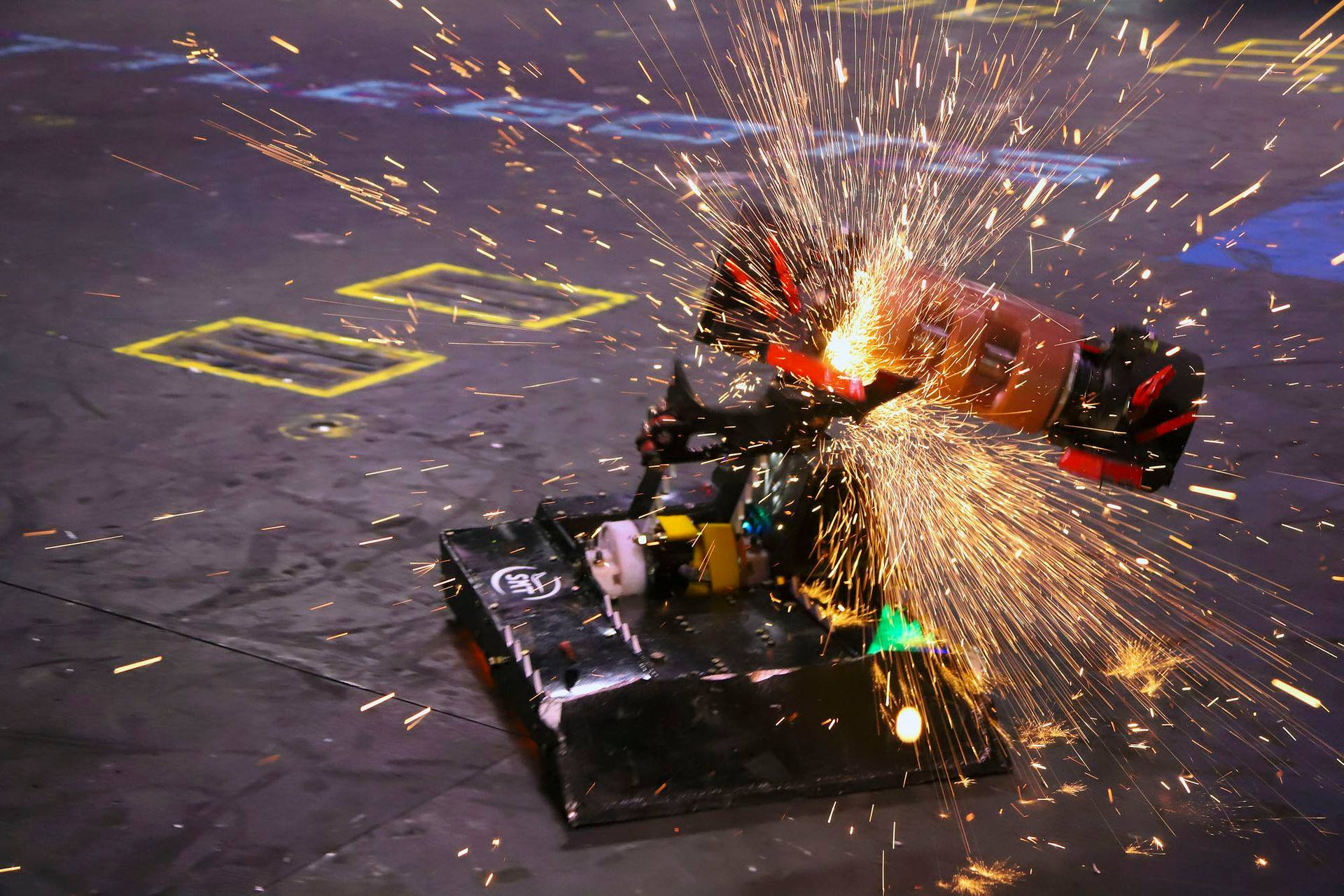 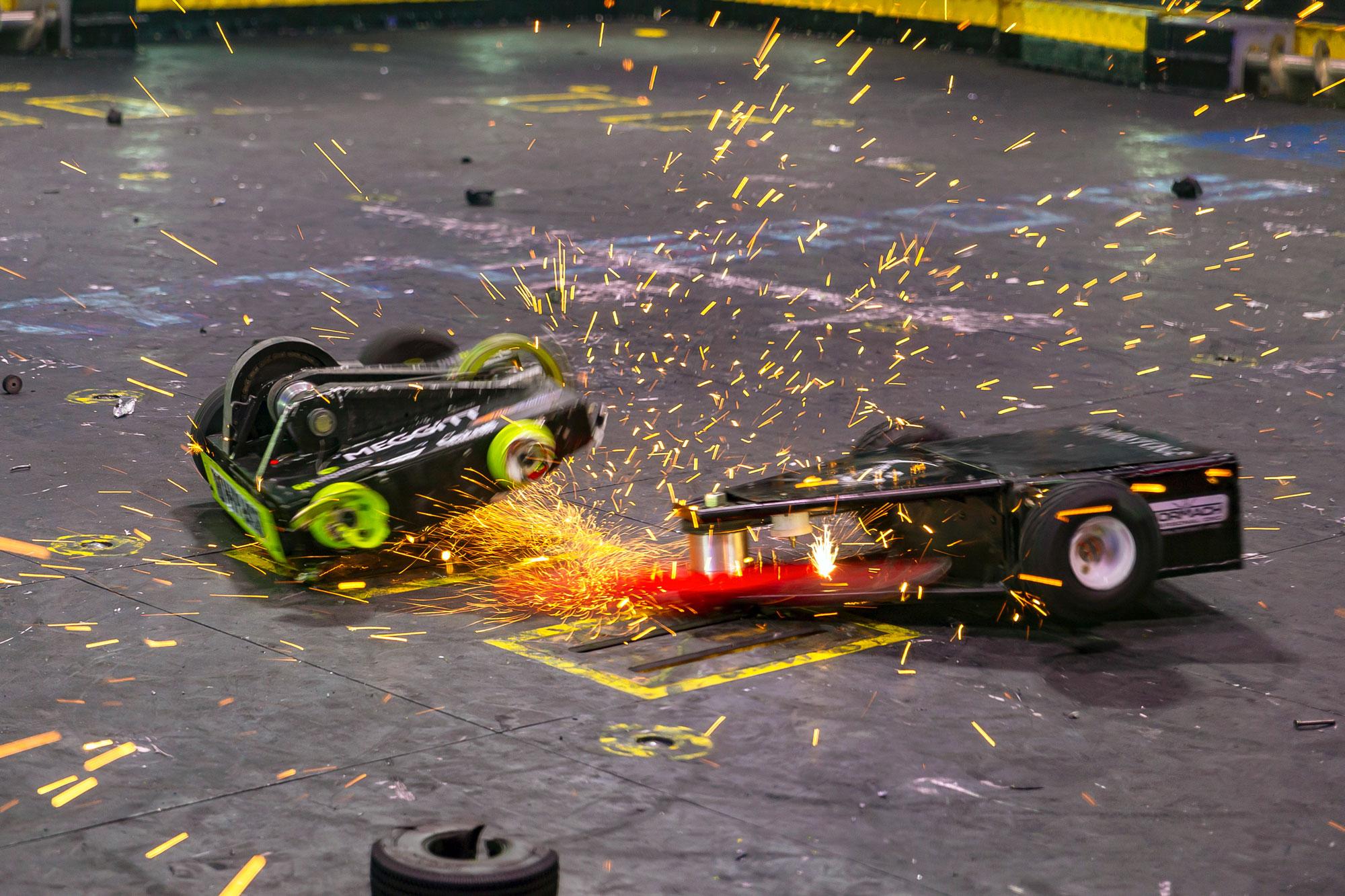 Build a bot that…
Isn’t a Silver Box
text
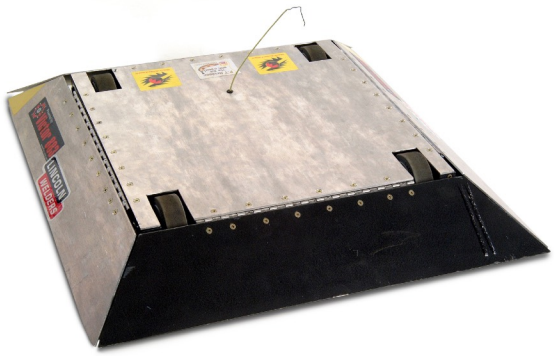 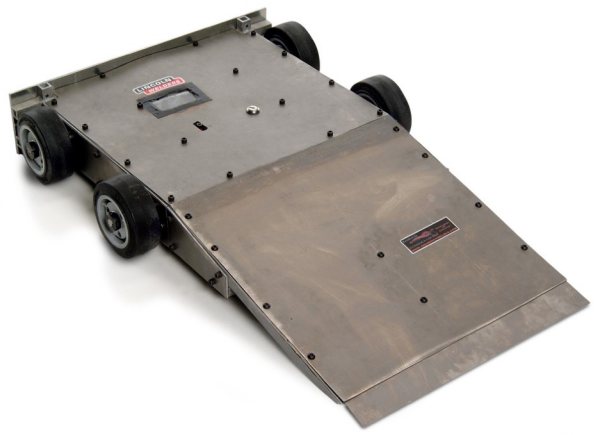 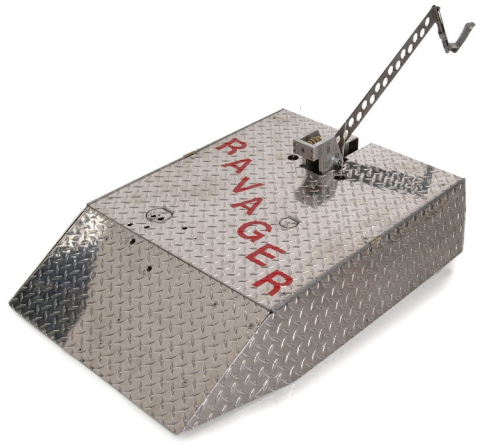 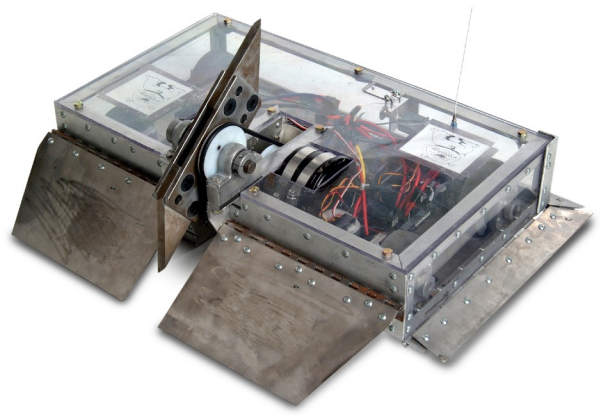 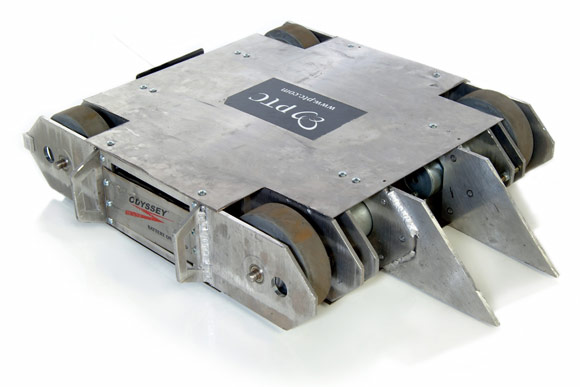 Build a Bot That…
Looks Great
text
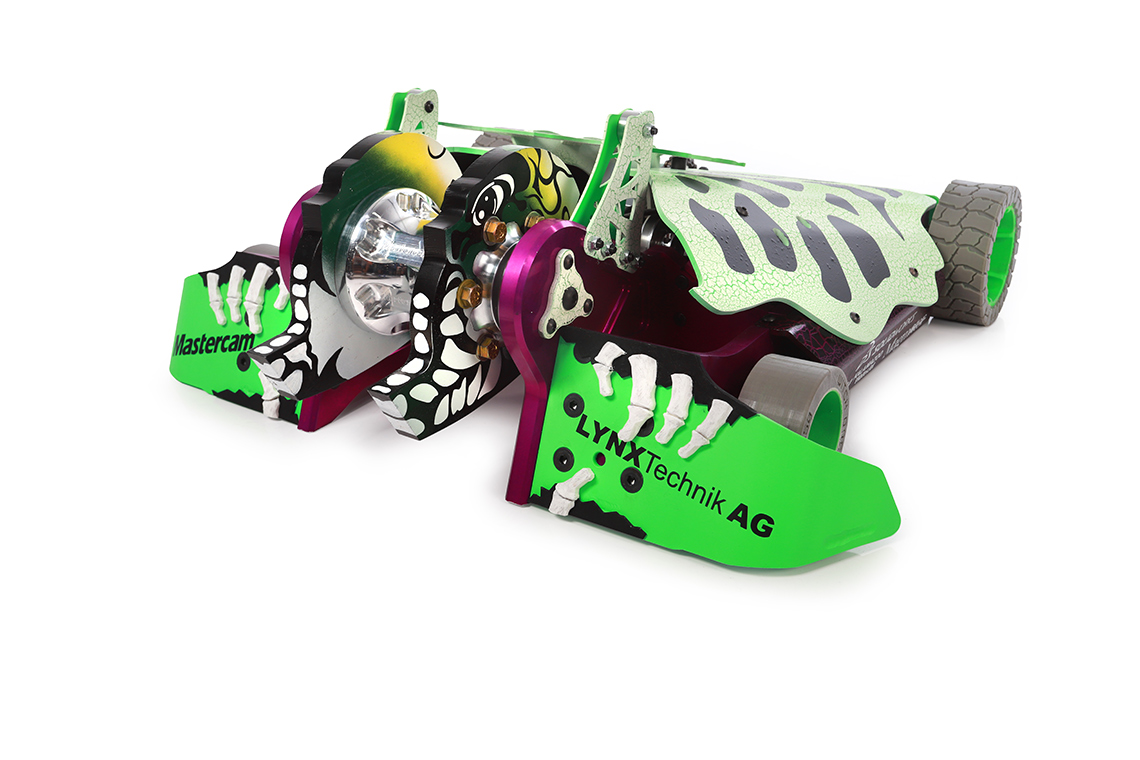 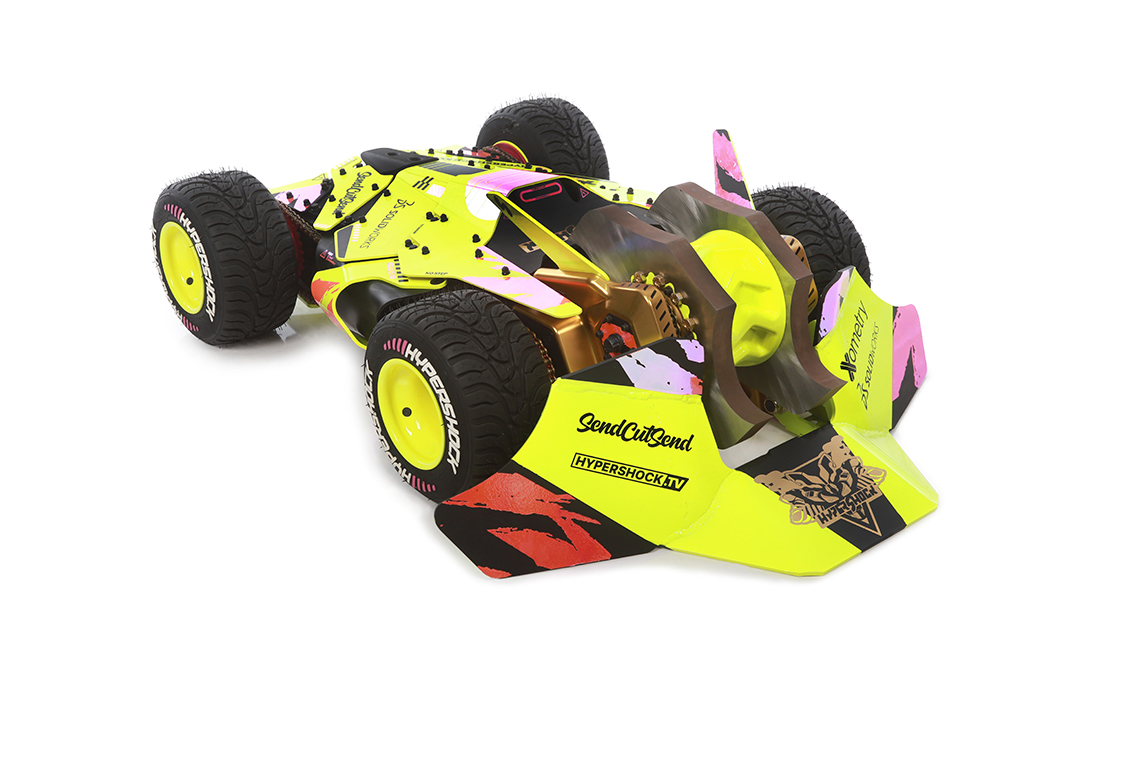 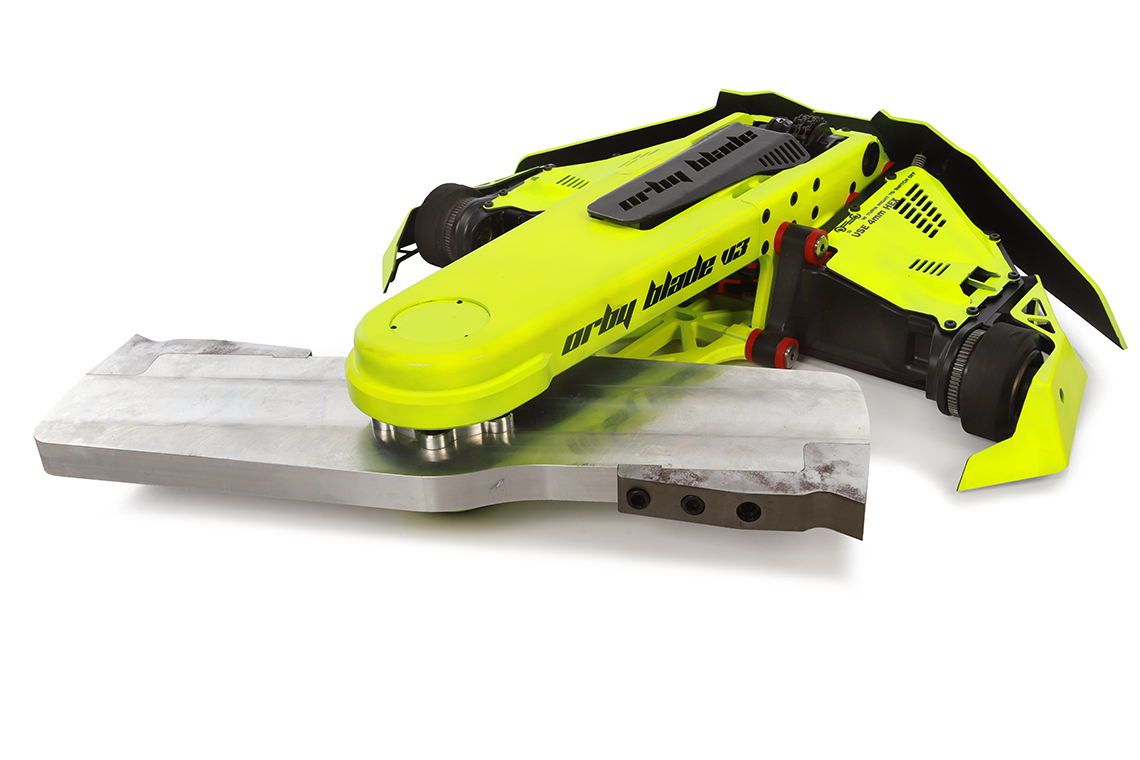 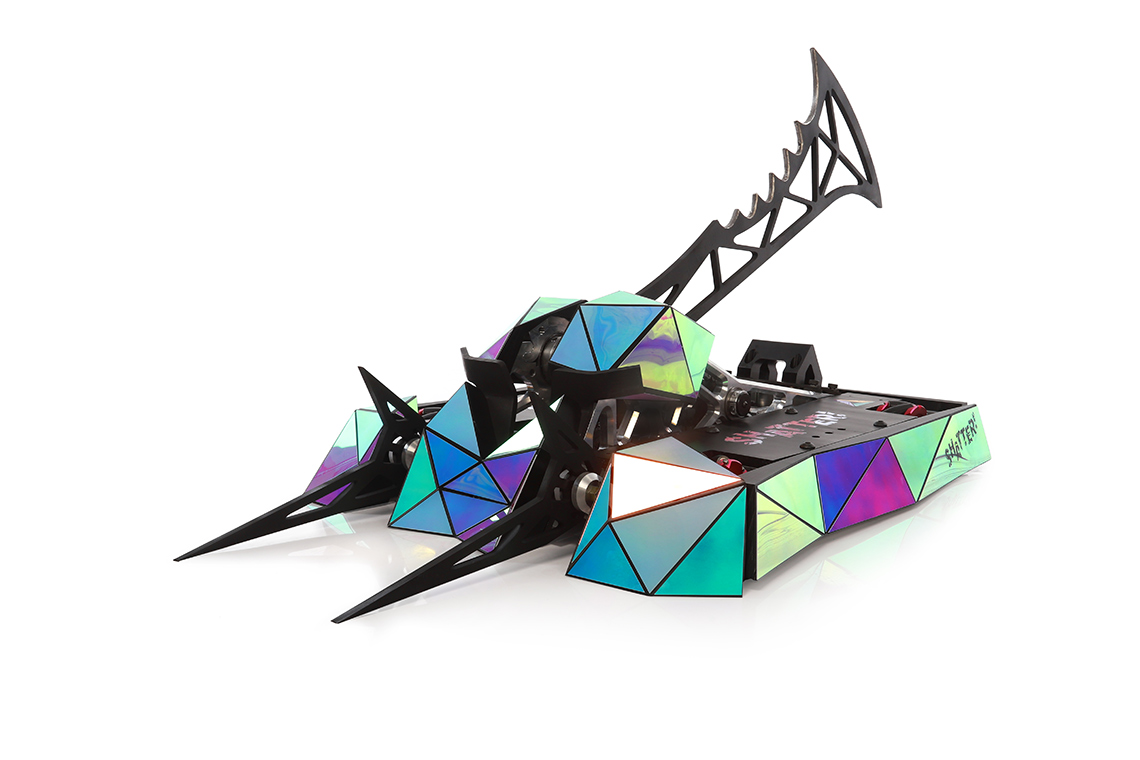 Build a Bot That…
Has An Interesting Shape
text
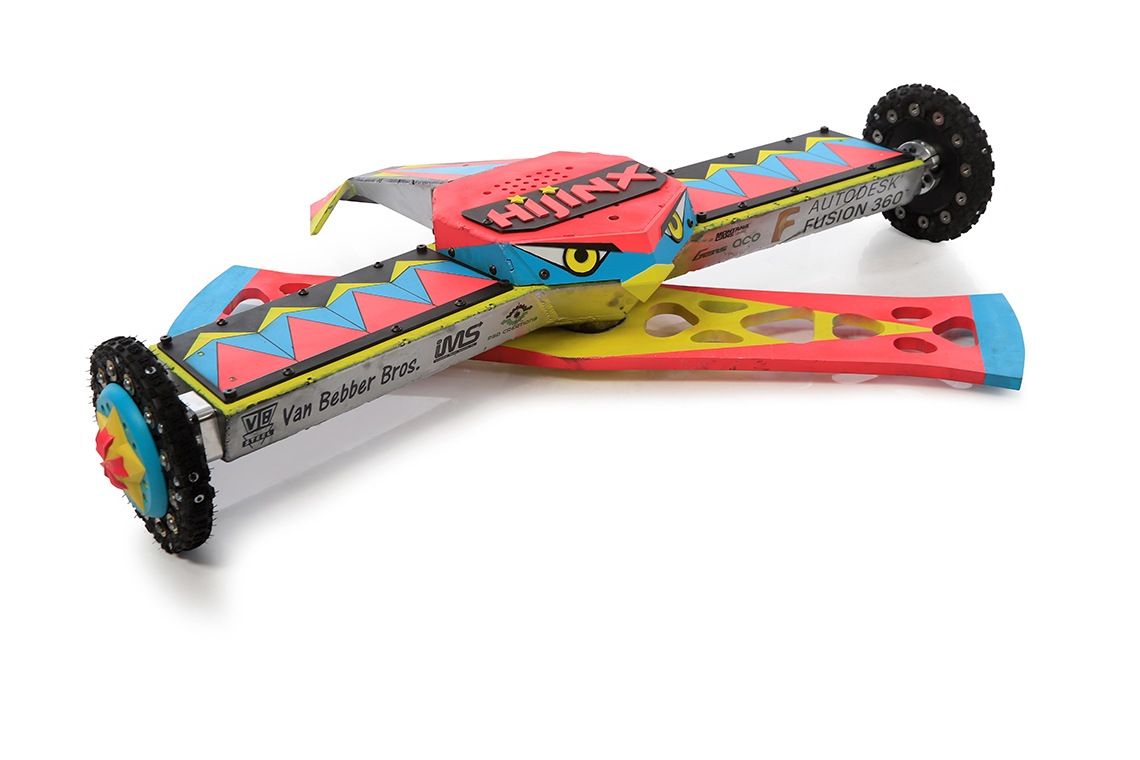 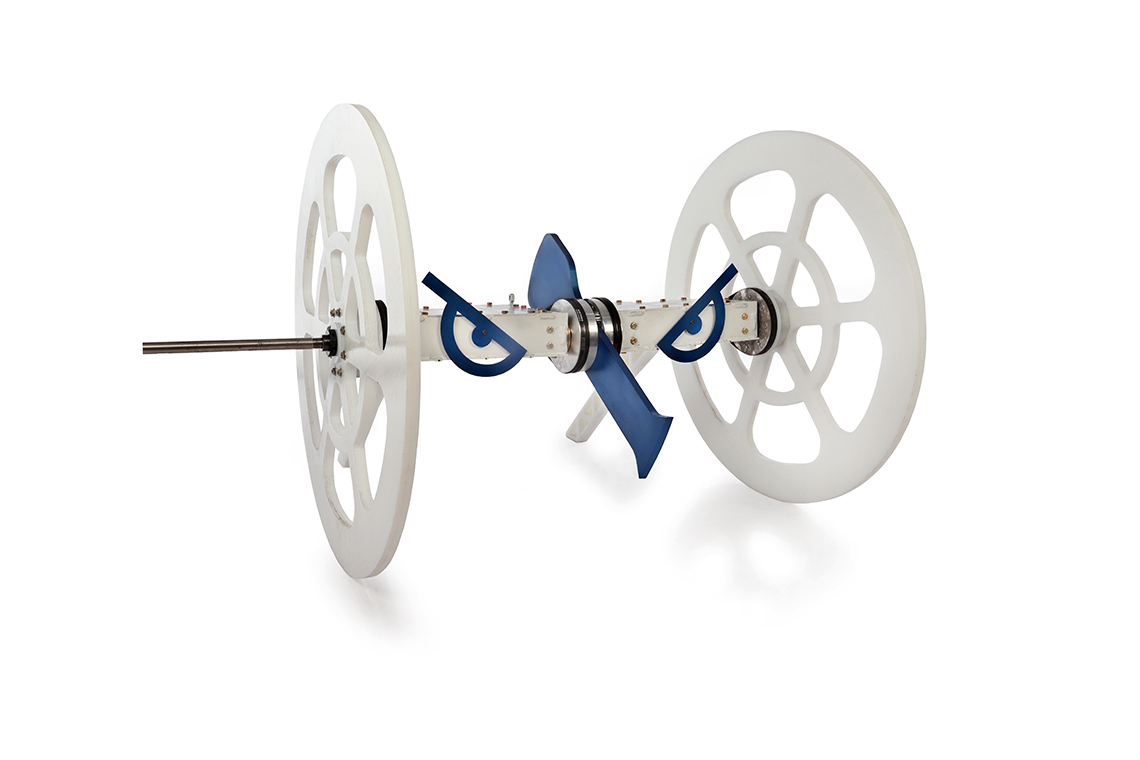 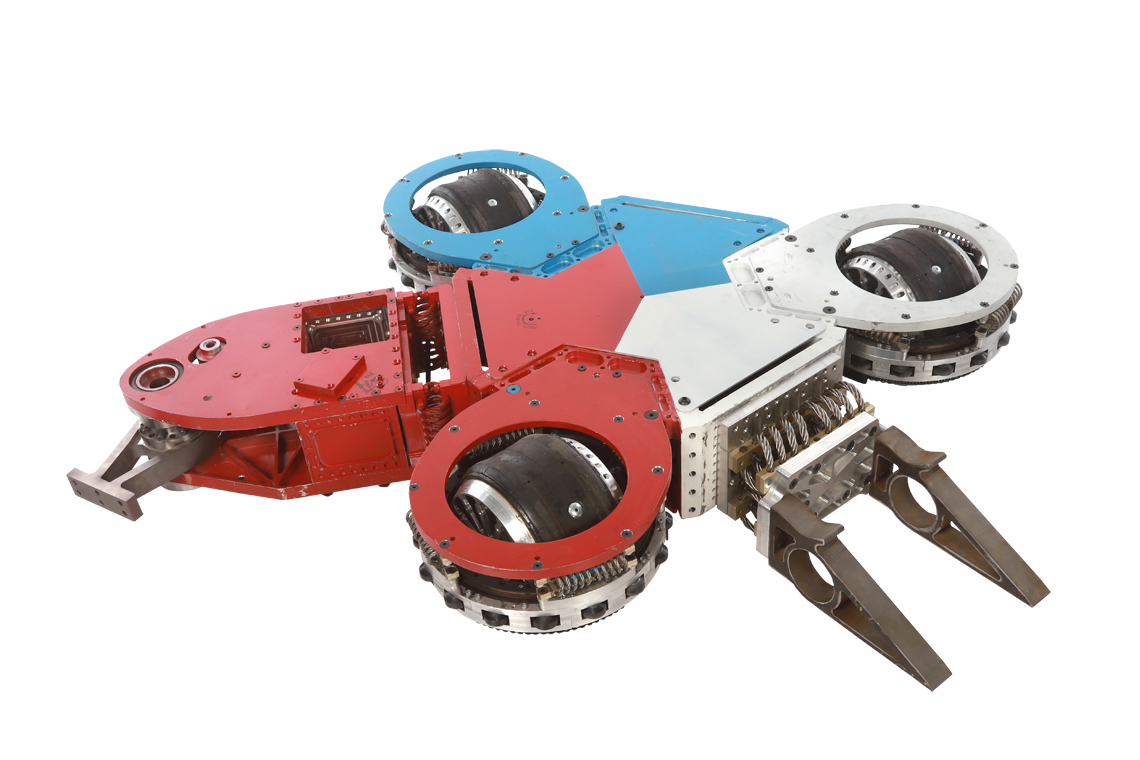 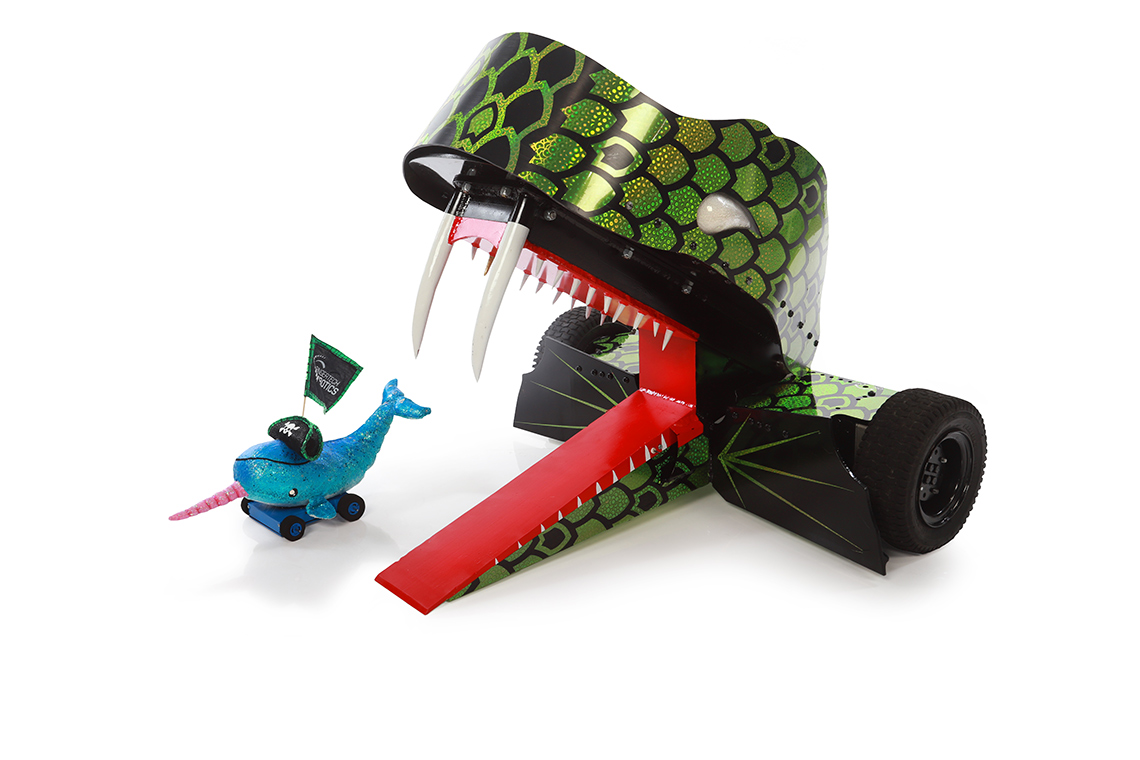 Build a Bot That…
Has Personality
text
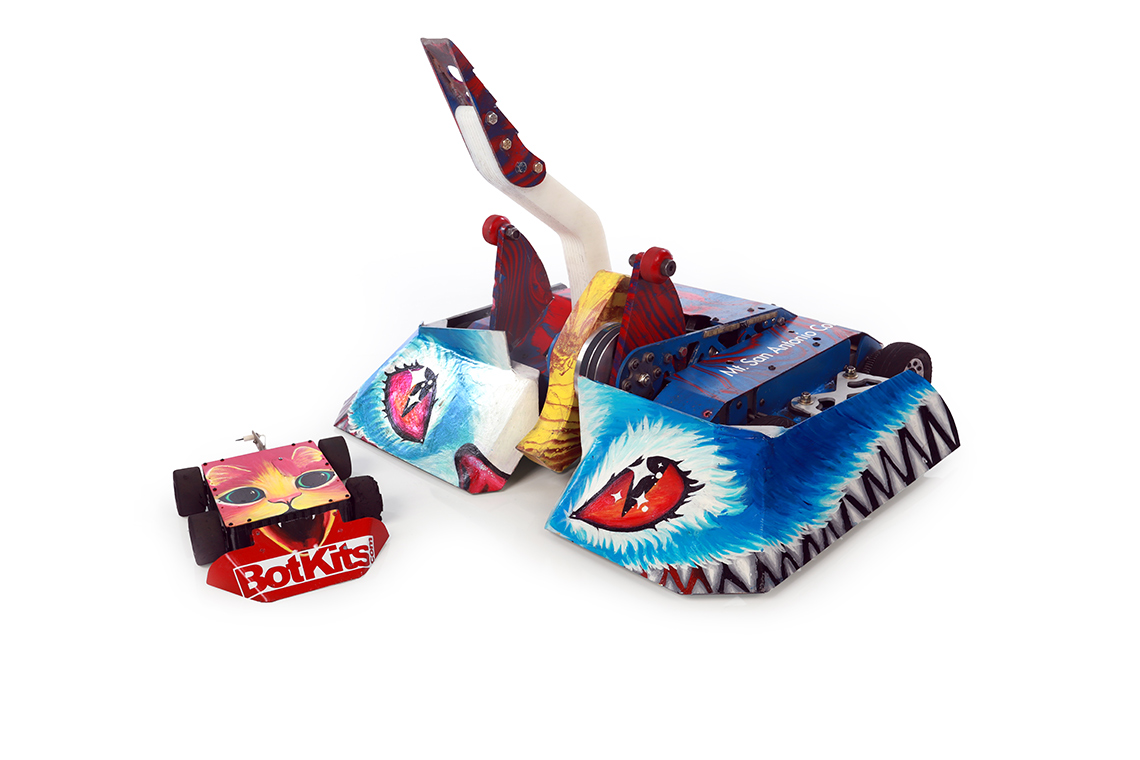 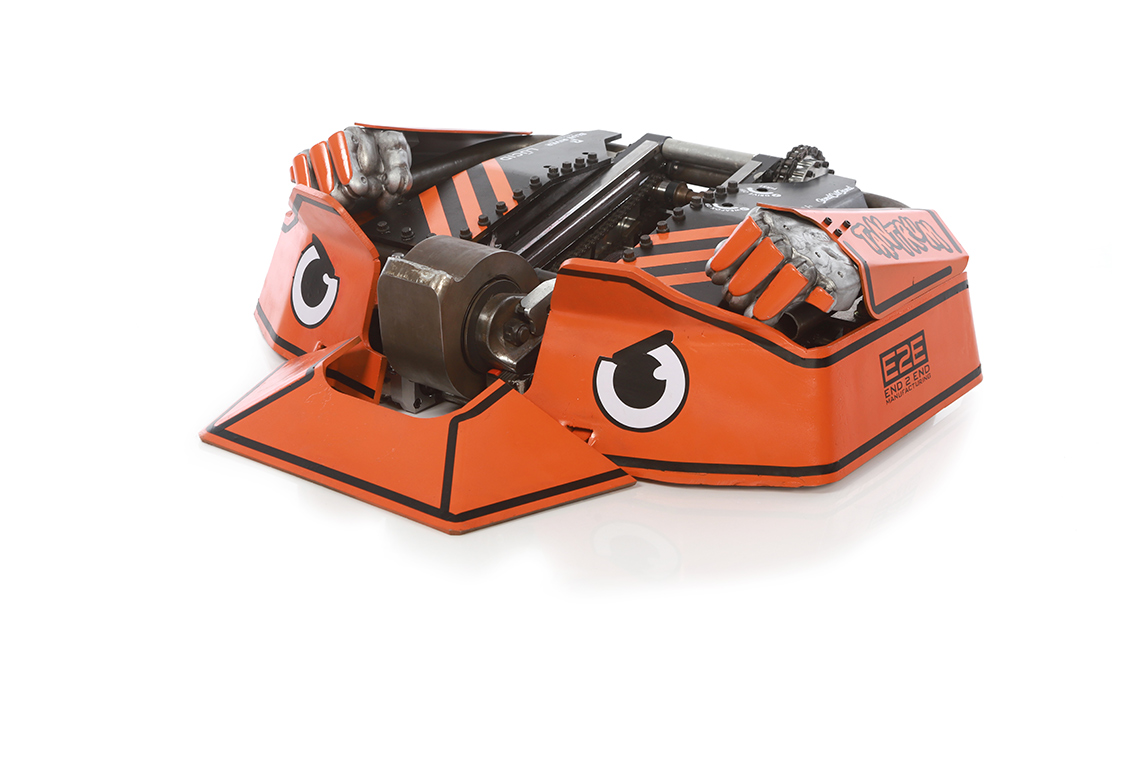 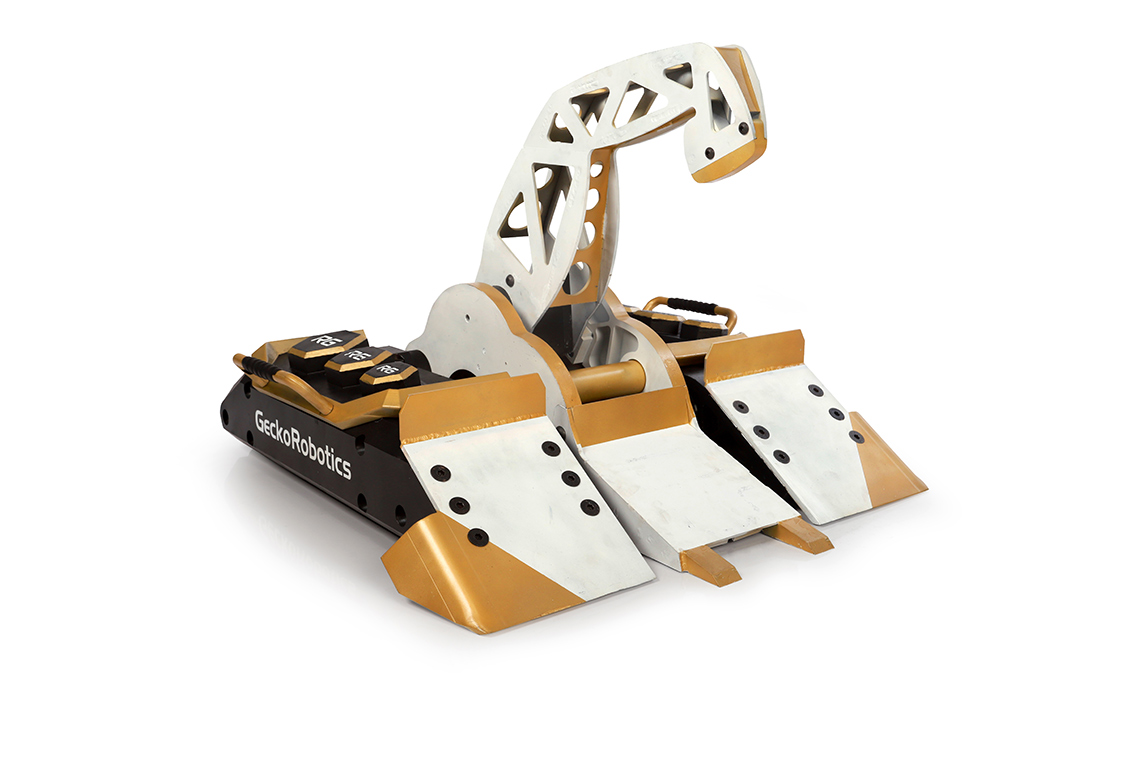 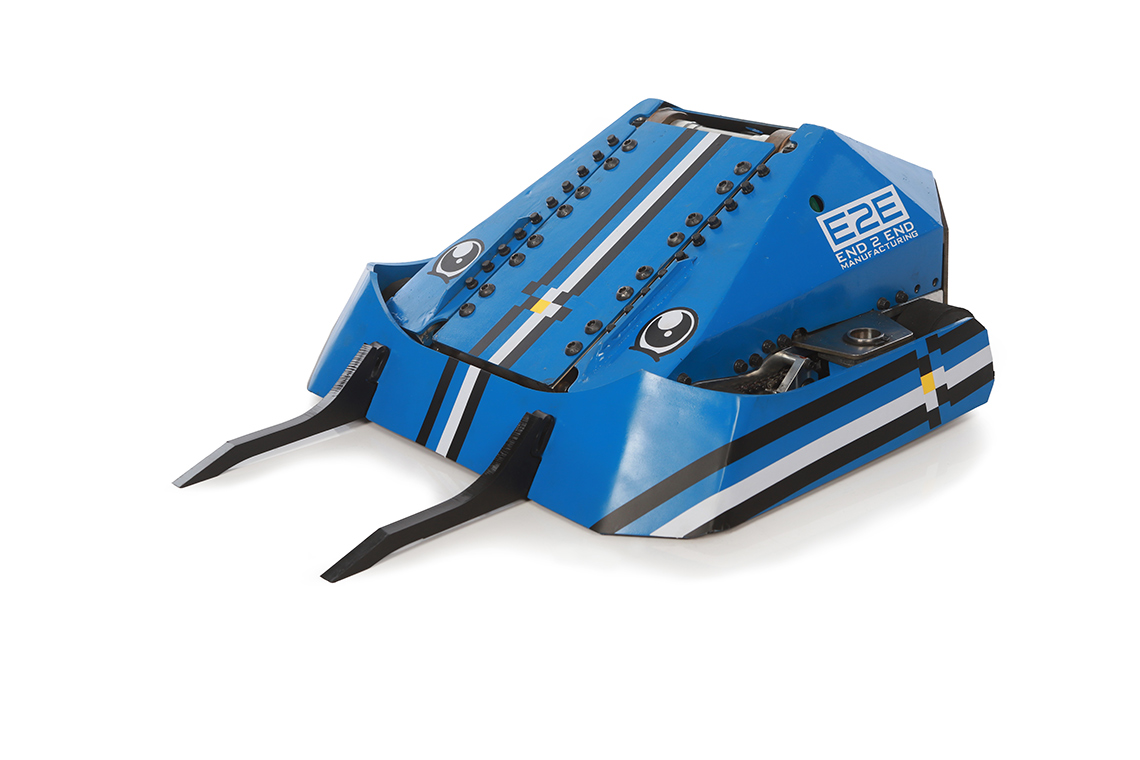 Build a Bot That…
Is Original
text
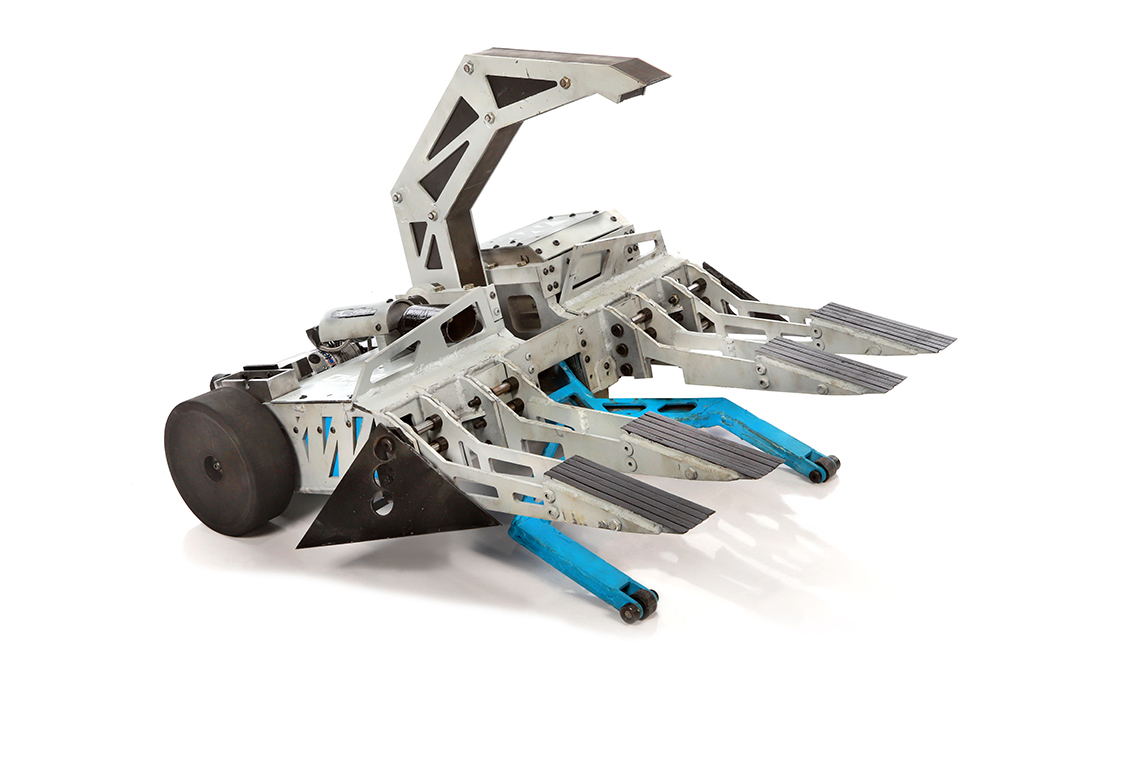 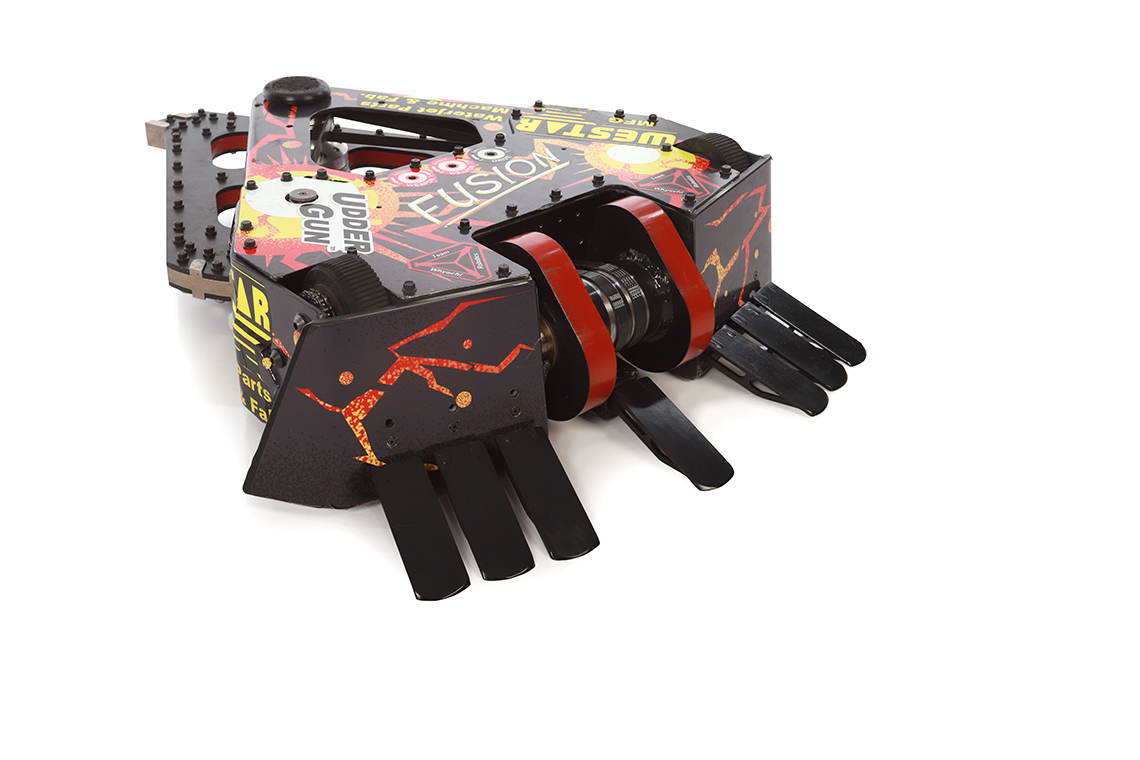 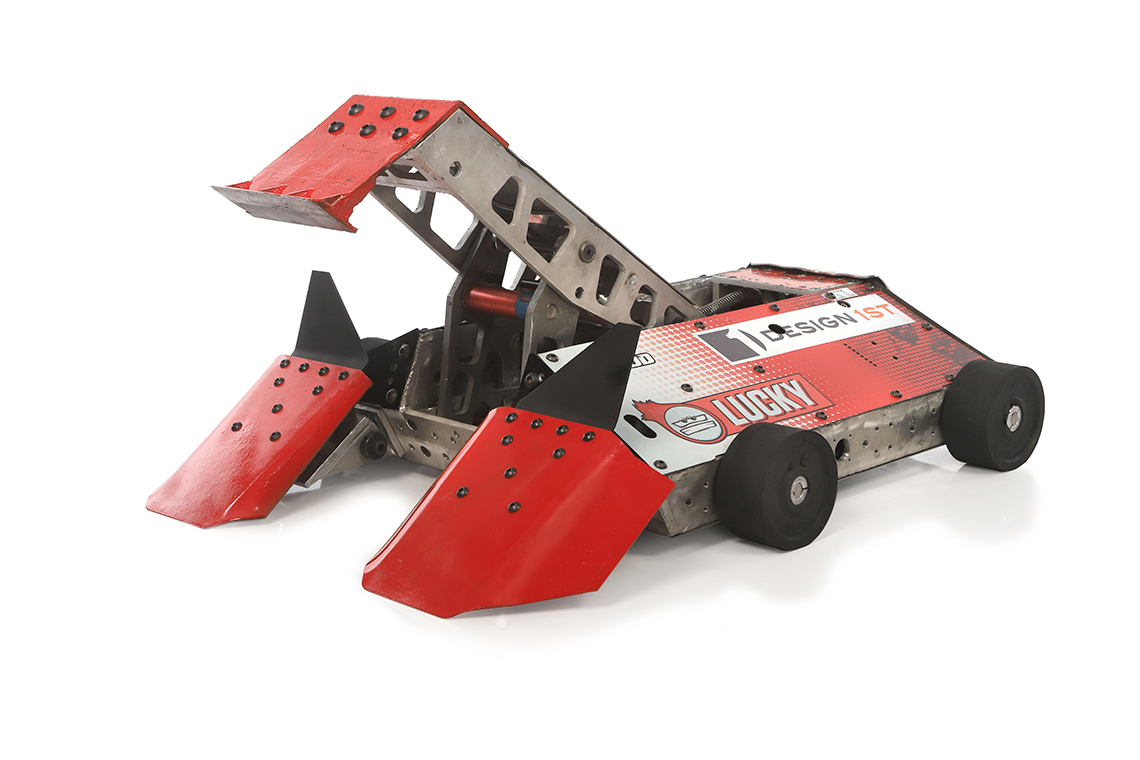 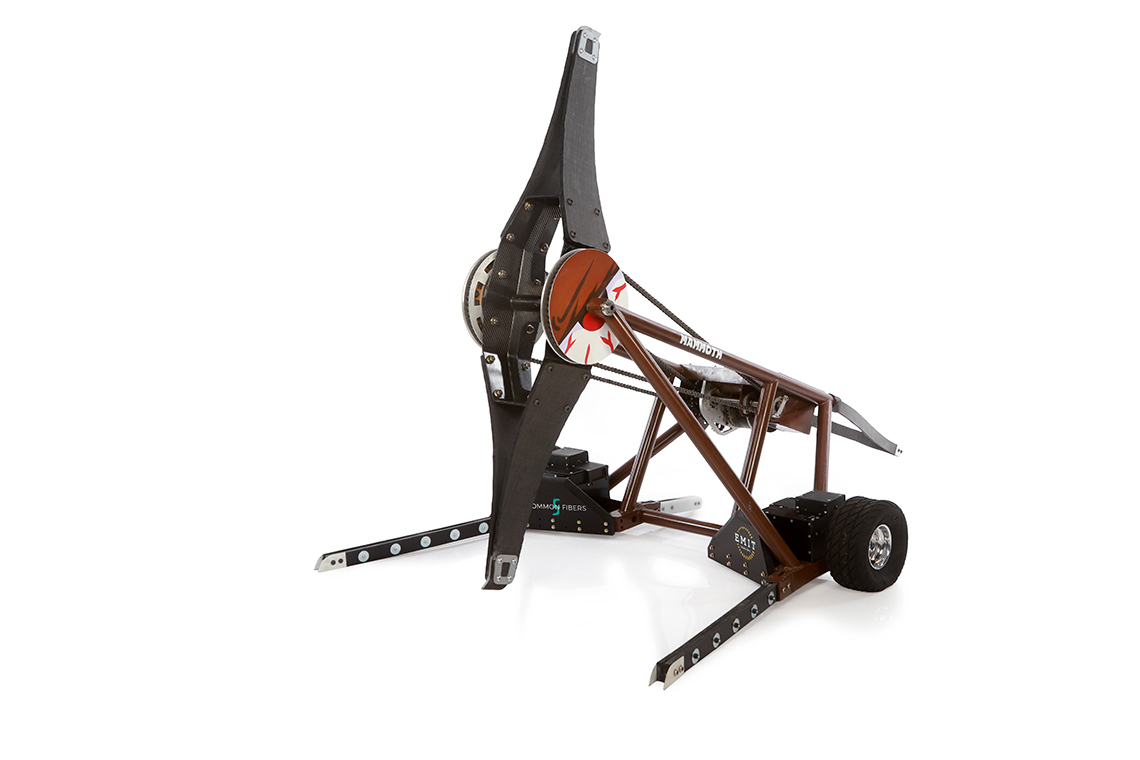 Build a Team…
Of Problem Solvers
text
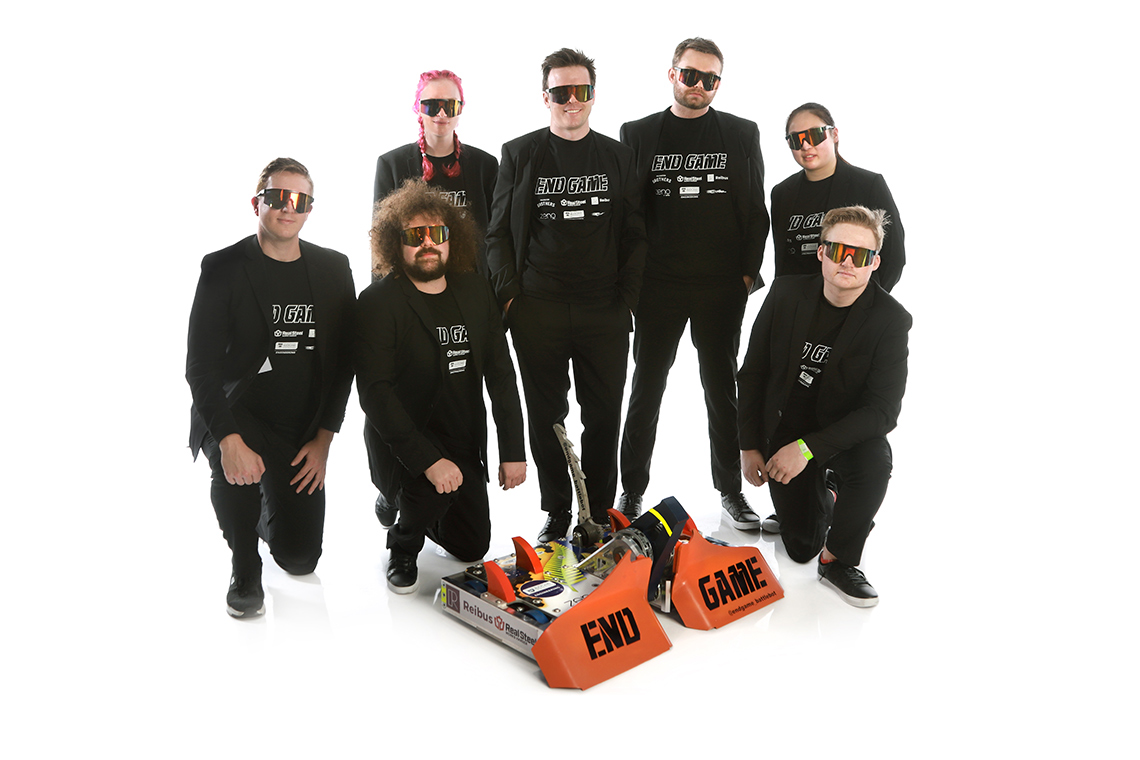 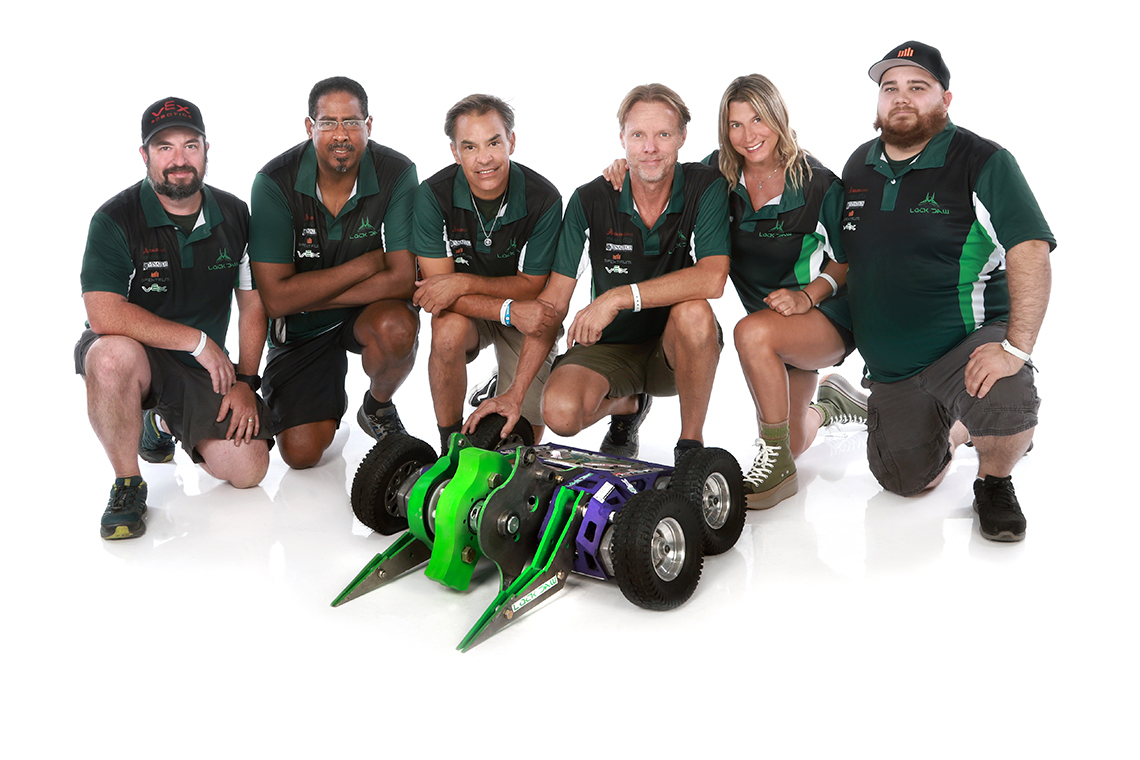 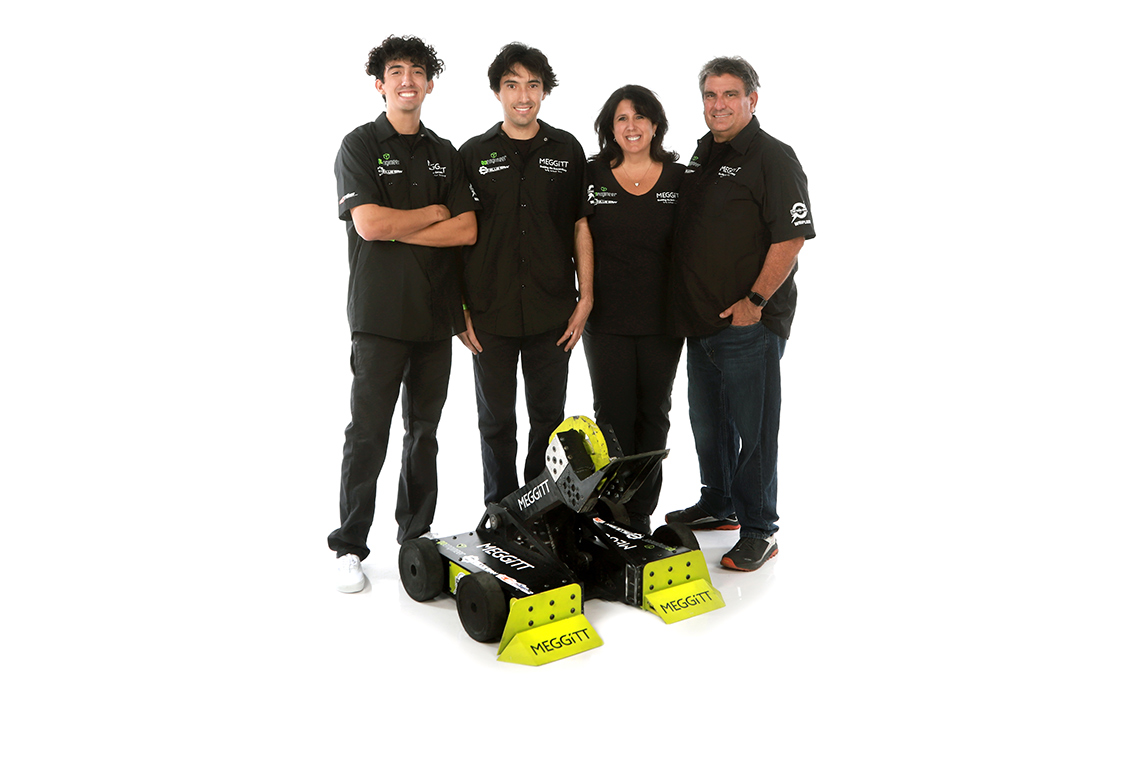 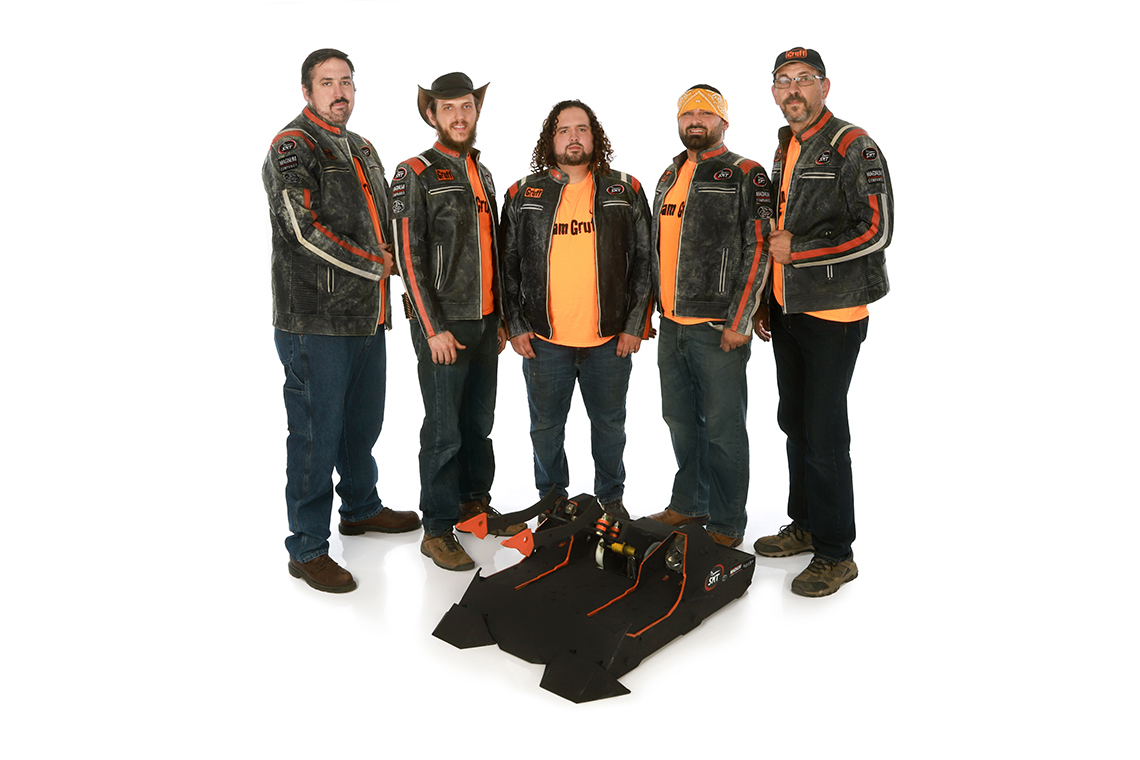 Build a Team…
With a Top Driver
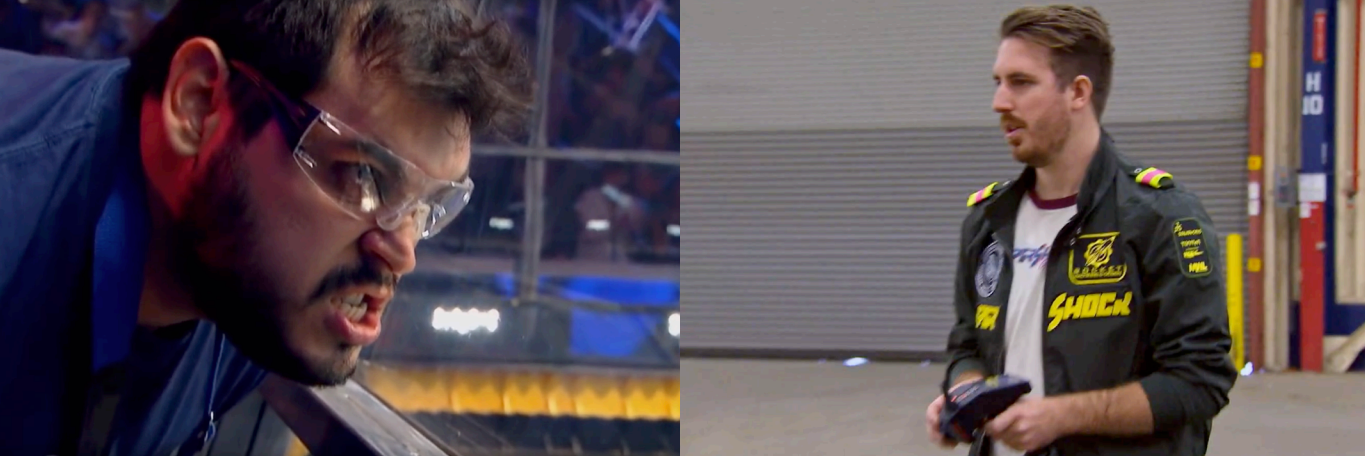 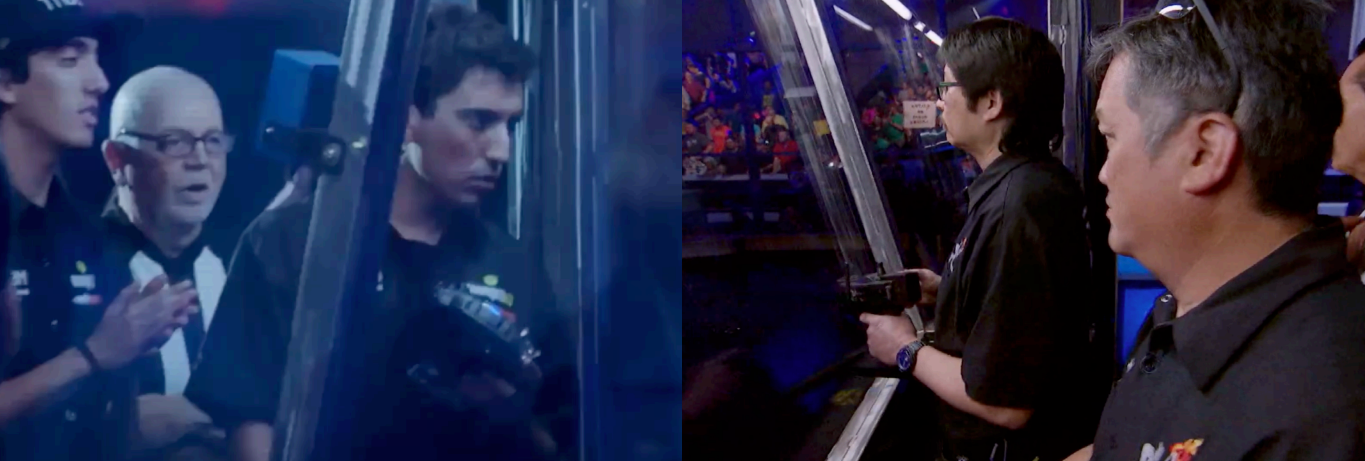 Build a Team…
That Will Show Their Personality on TV
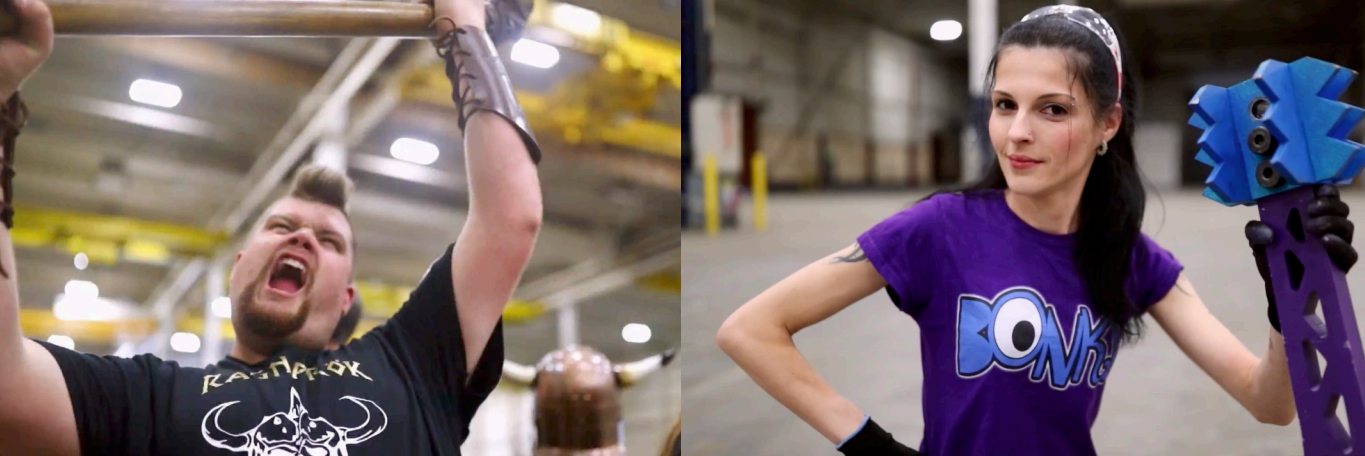 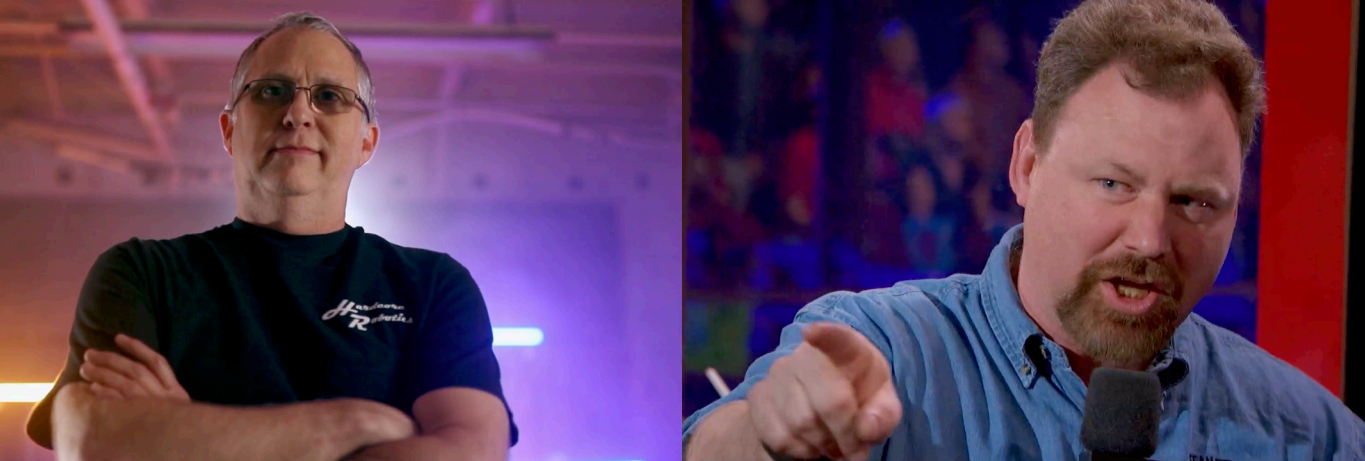 Build a Team…
That Will Dress To Impress
text
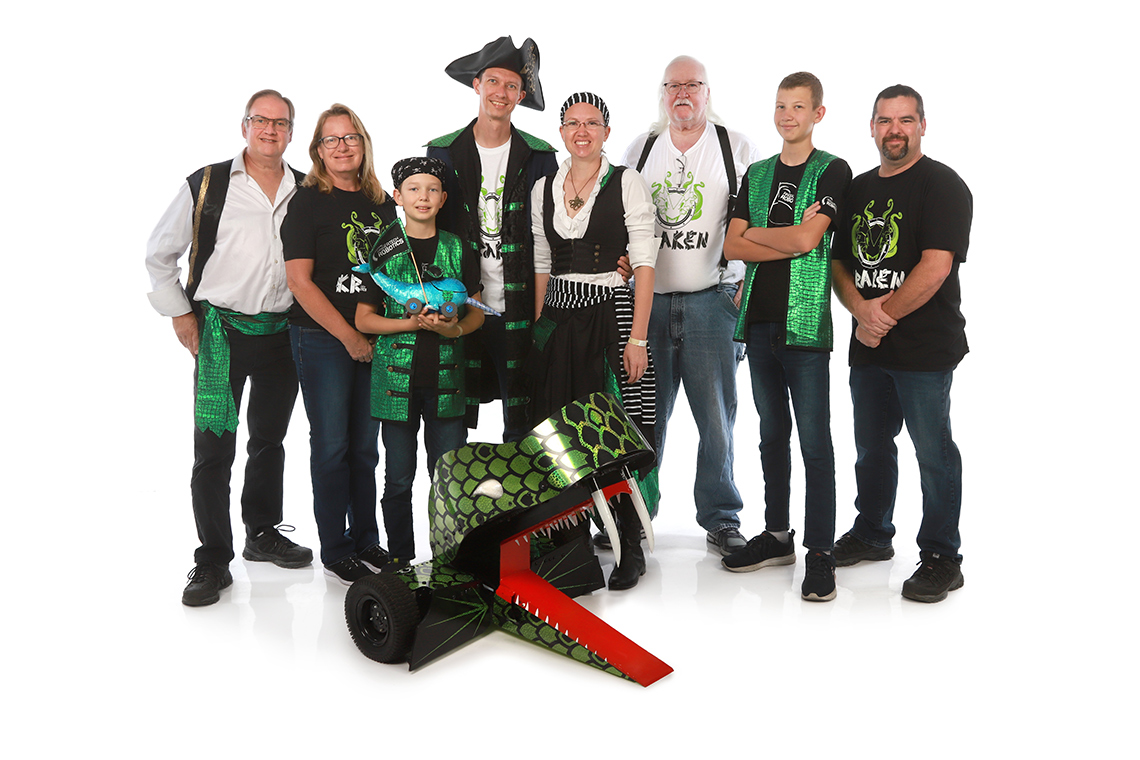 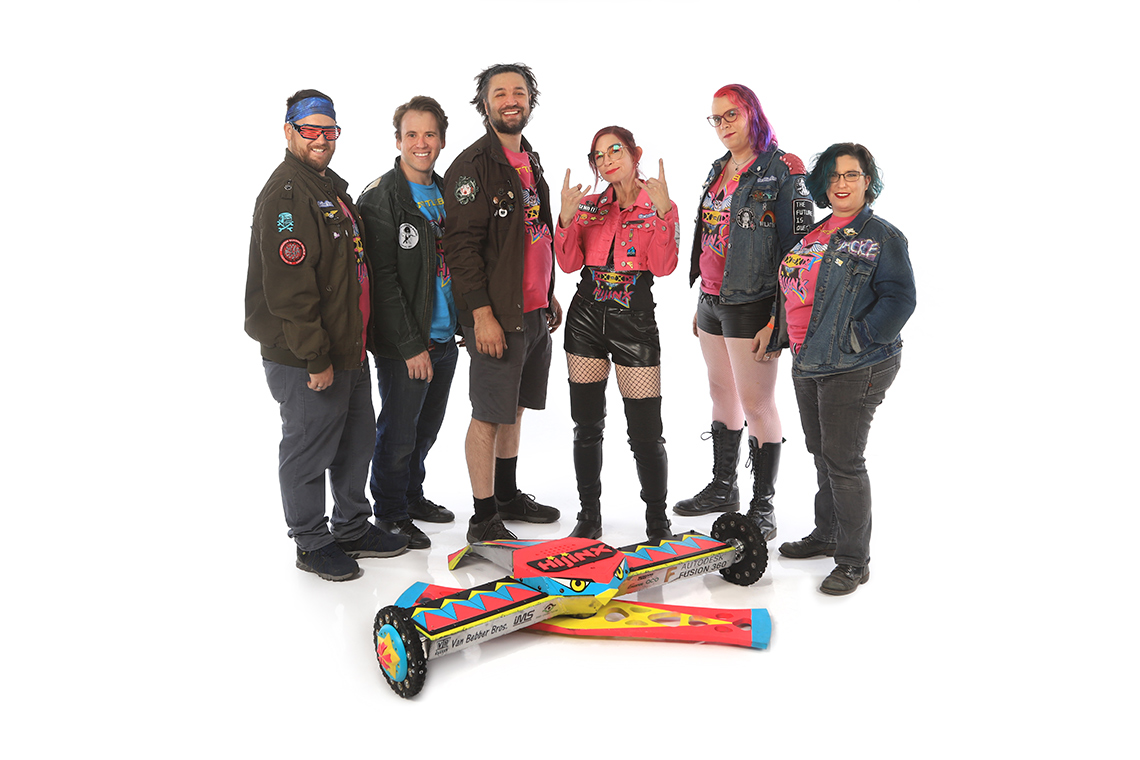 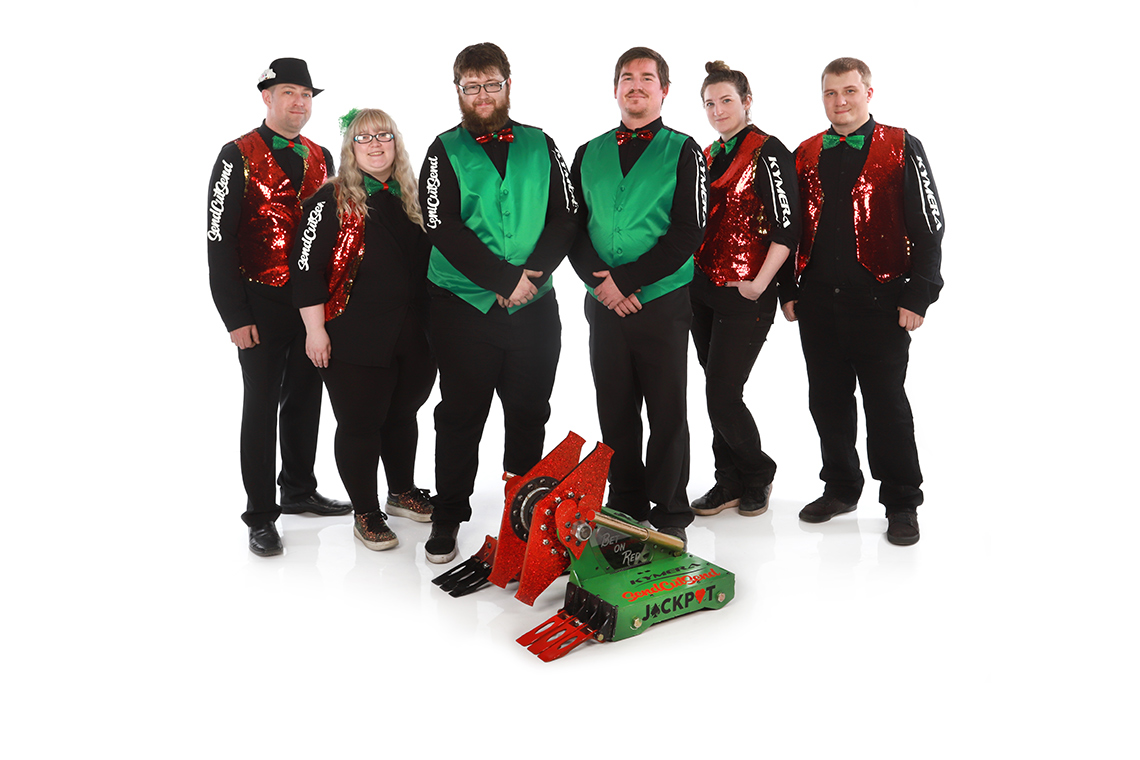 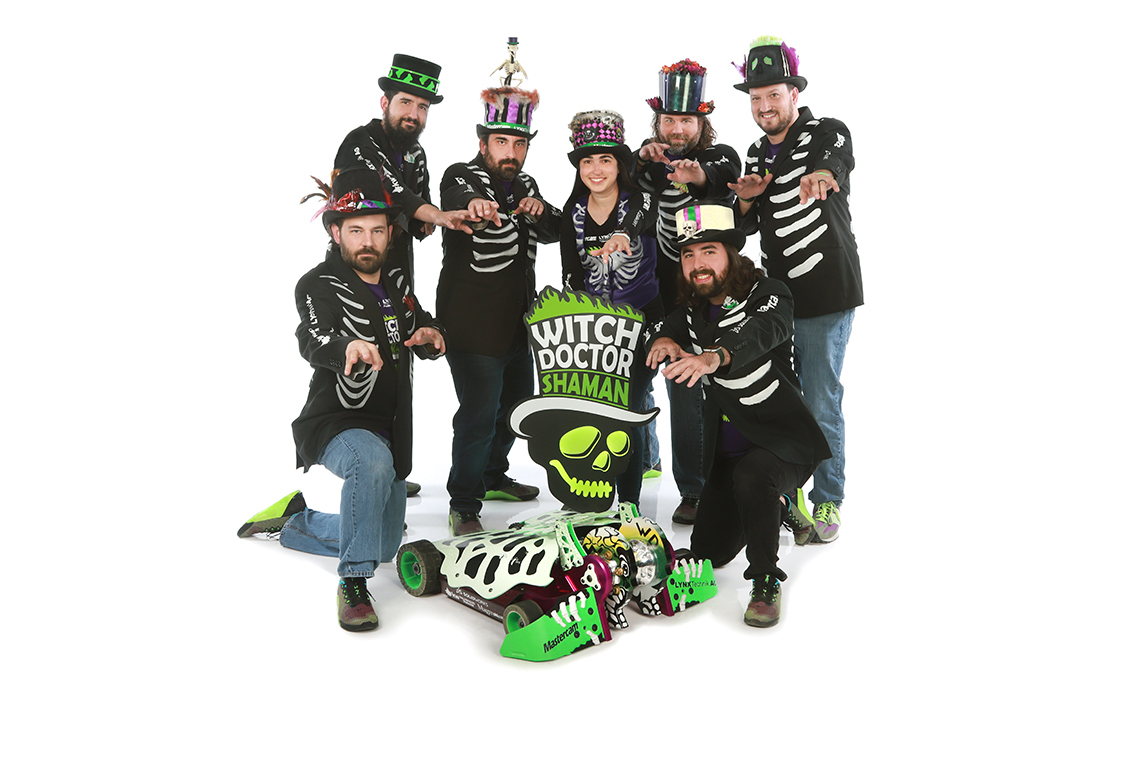 Build a Team…
That Will Be Authentic
text
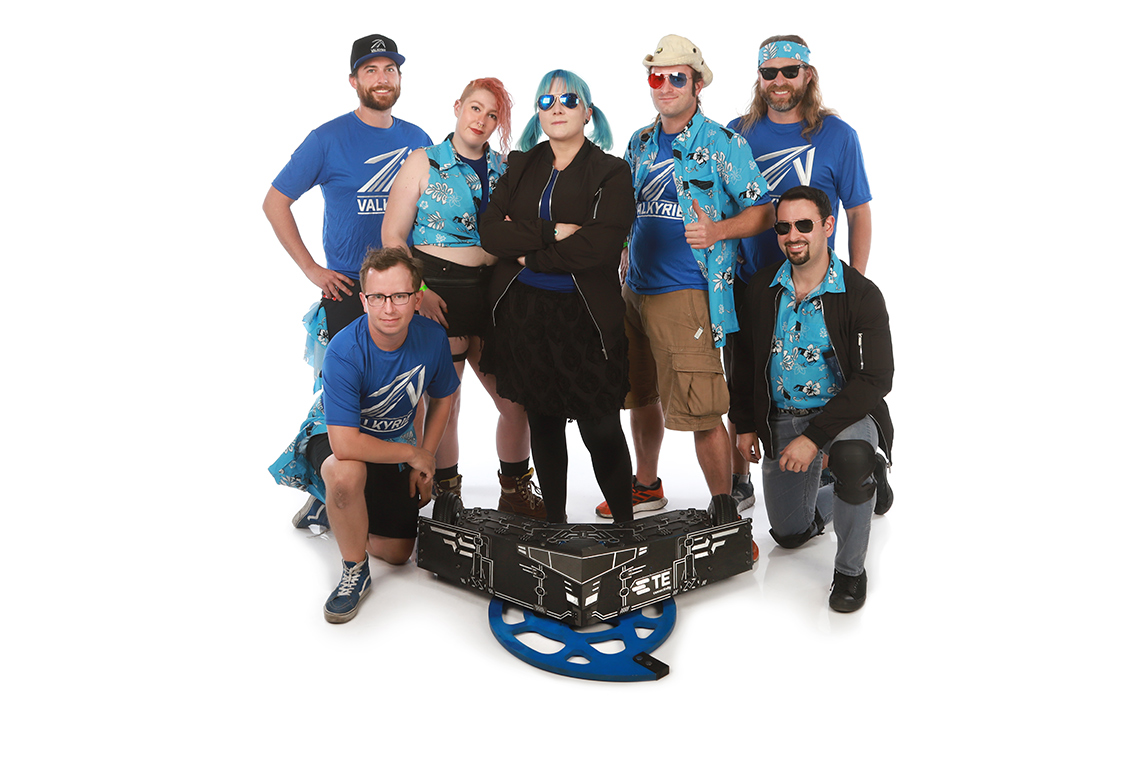 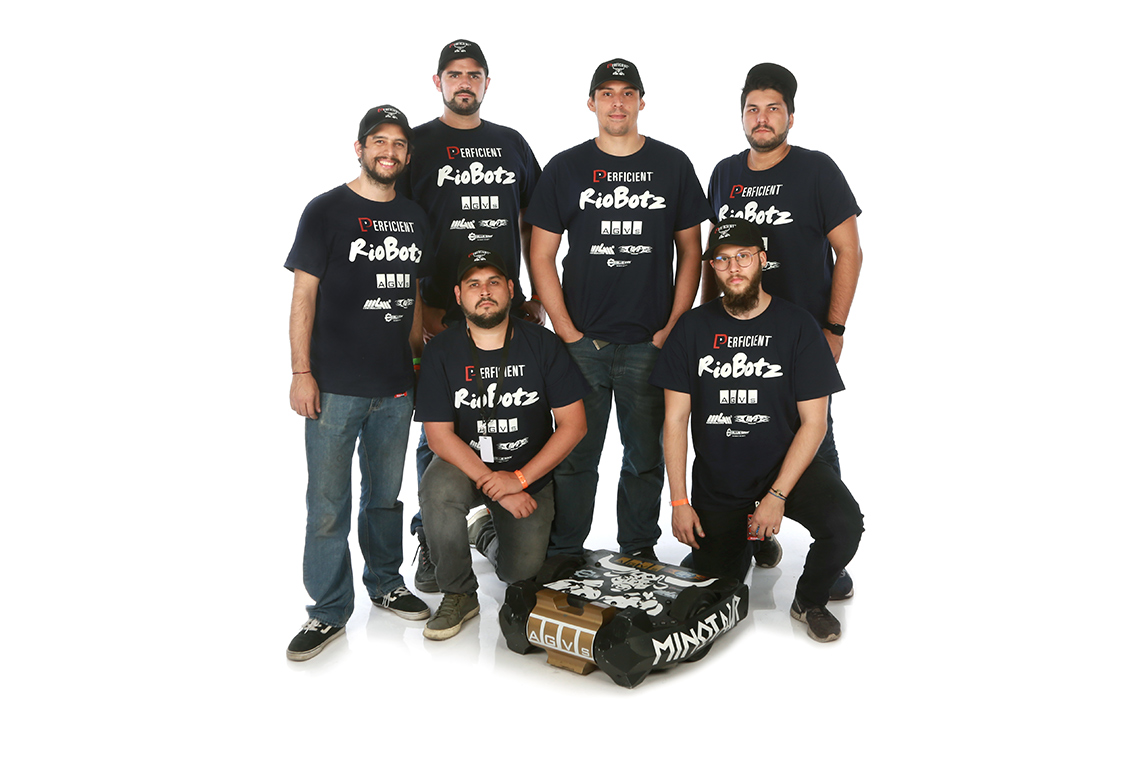 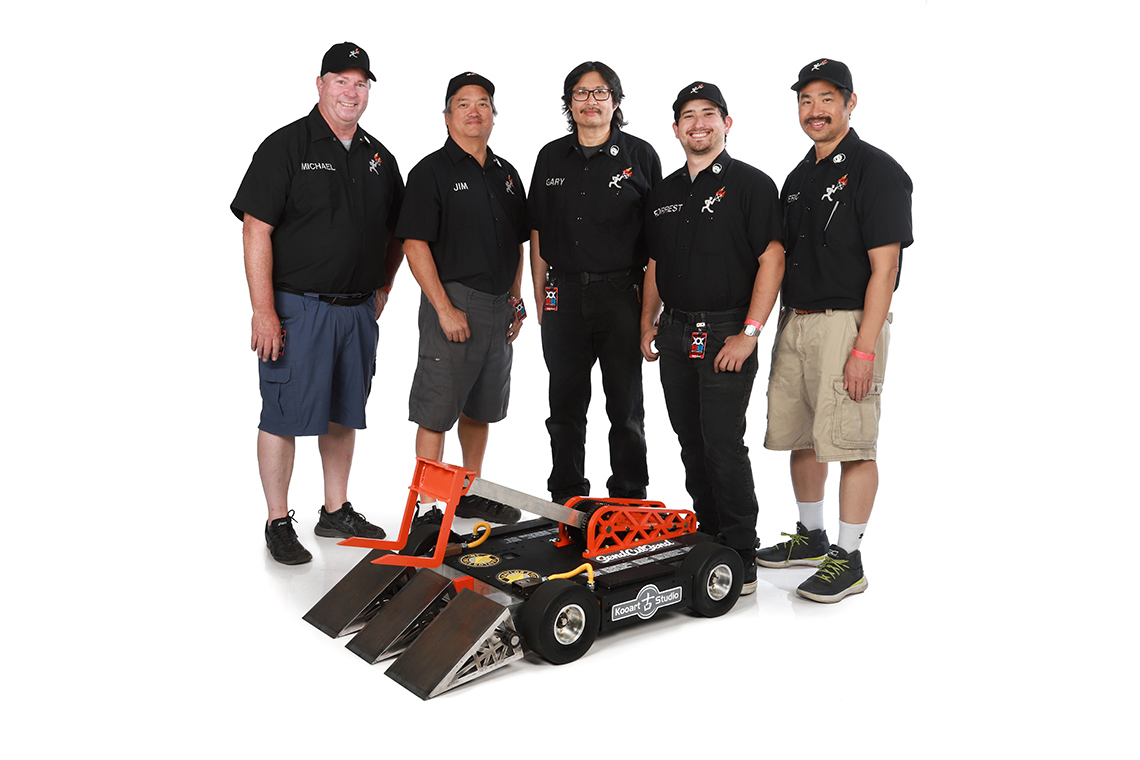 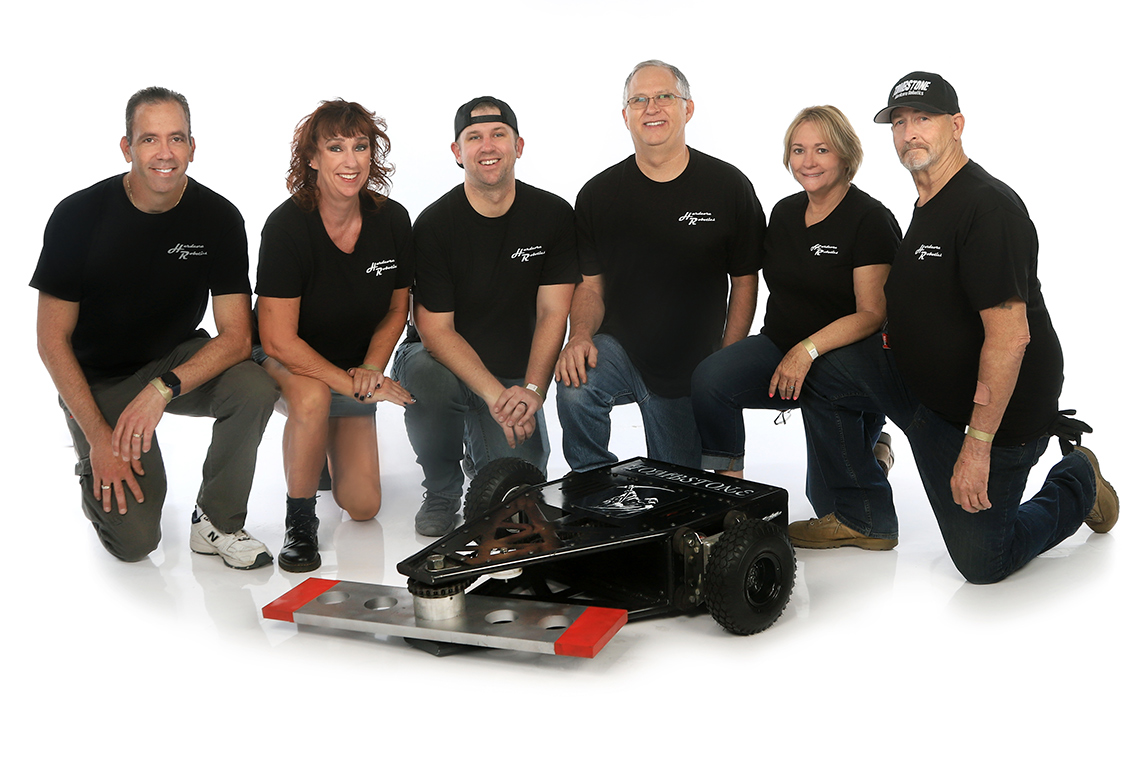 Prove It
Register

http://registration.battlebots.com/ 
Start your application for the 2023 season now

Include beautiful renderings of your bot

Create a team video showing us how (if chosen) you will hit the key factors

Have fun with the video, show your personality!
Need Help?
Check out https://battlebots.com/build/
Stick around for the Robot Combat 101 panel
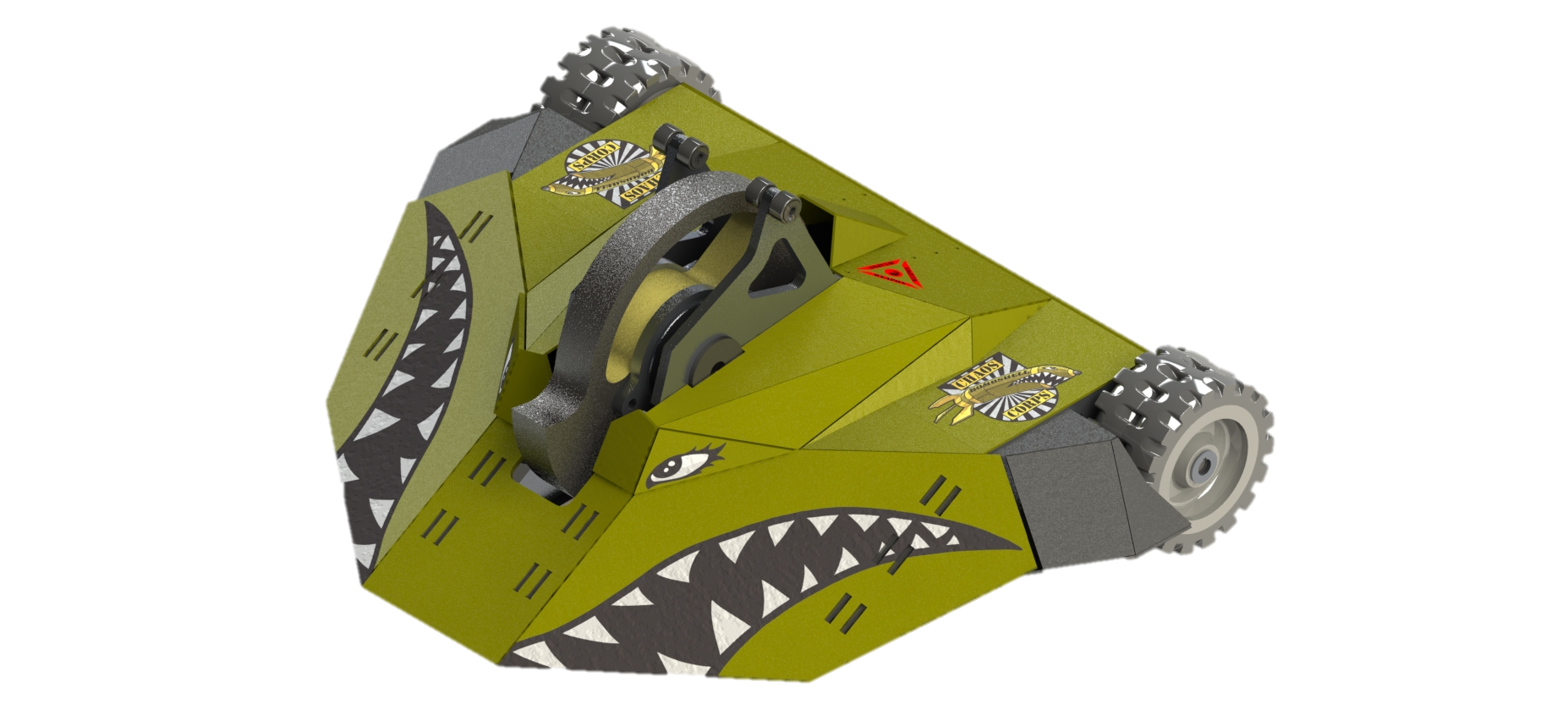 Important Disclaimer
Designing, building, and testing robots are inherently dangerous activities that should only be conducted by trained professionals and/or qualified engineers. No minors should engage in any of these activities without the proper supervision of an adult who is either a trained professional or a qualified engineer. You fully assume the risk of any and all liability, injury, loss, damage, or death that may be caused to you and/or any third party in connection with your engagement in any robot designing, building, and/or testing activities. BattleBots, its partners, and licensees assume no liability whatsoever in connection with your engagement in these activities, and further make no representations and/or warranties, whether express or implied, with respect to your safety and/or your eligibility for any future seasons of BattleBots.

Furthermore building a robot is time consuming and expensive. Anyone may apply for BattleBot at registration.battlebots.com, but we recommend that you do not start building your robot until you are notified by BattleBots that your application has been accepted, and you have completed other entry procedures that will be required by our broadcast partners. If you decided to build before this, you do so at your own risk. BattleBots Inc. and its affiliates reserve the right to reject any application for any reason and without explanation.

No dates have been set yet for the 2023 season, but we recommend completing your
application early.

Good luck!
Additional Insight
Starting with a 250lb bot is hard mode
Find and attend local events if possible
Build smaller bots to make your mistakes cheaper and not on national television
Talk to builders

Prototype, Prototype, Prototype
Build prototypes early to validate ideas before it’s too late
Creates the chance to swap components if the existing parts aren’t working
Great content for social media
Open Questions
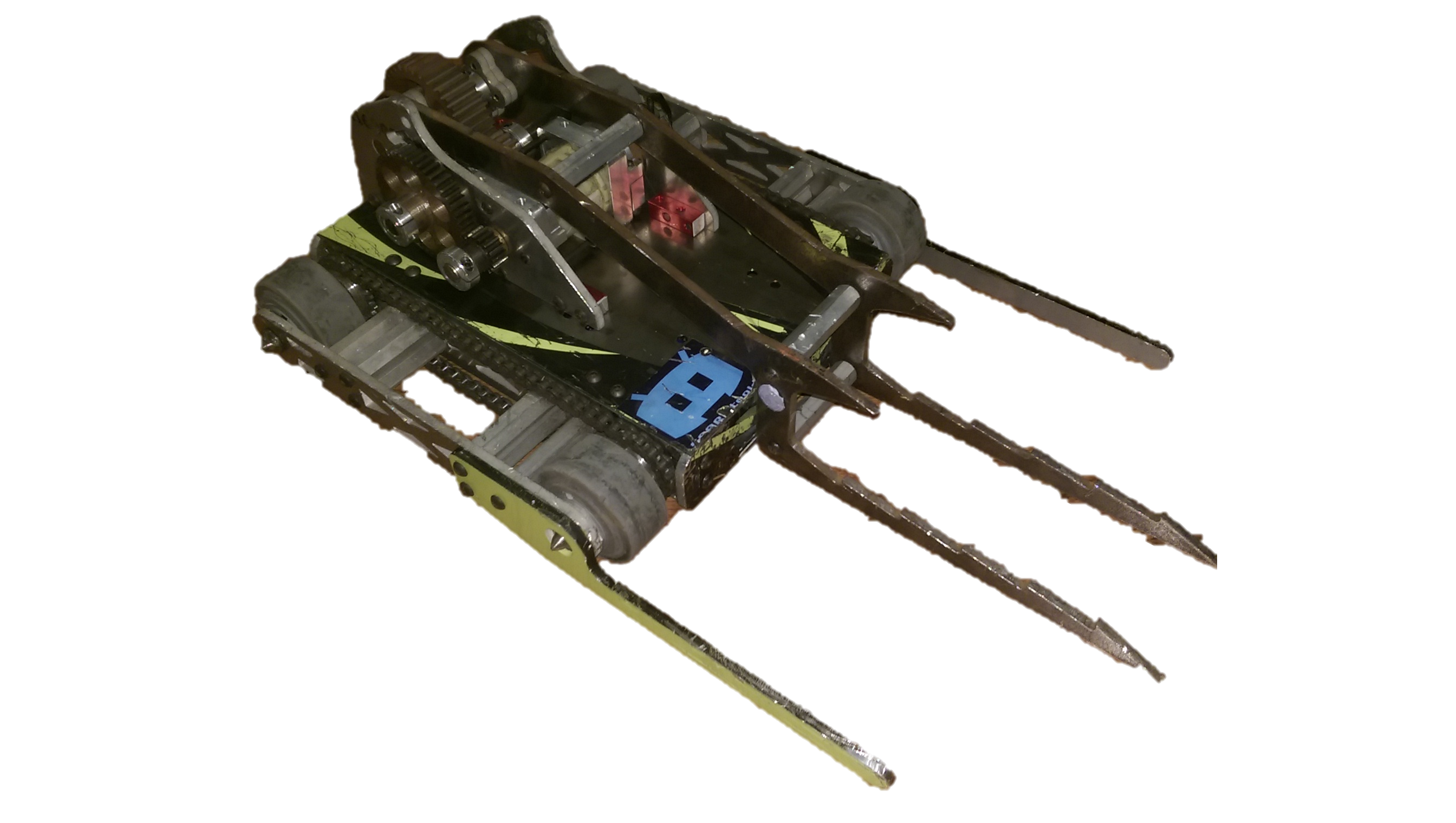 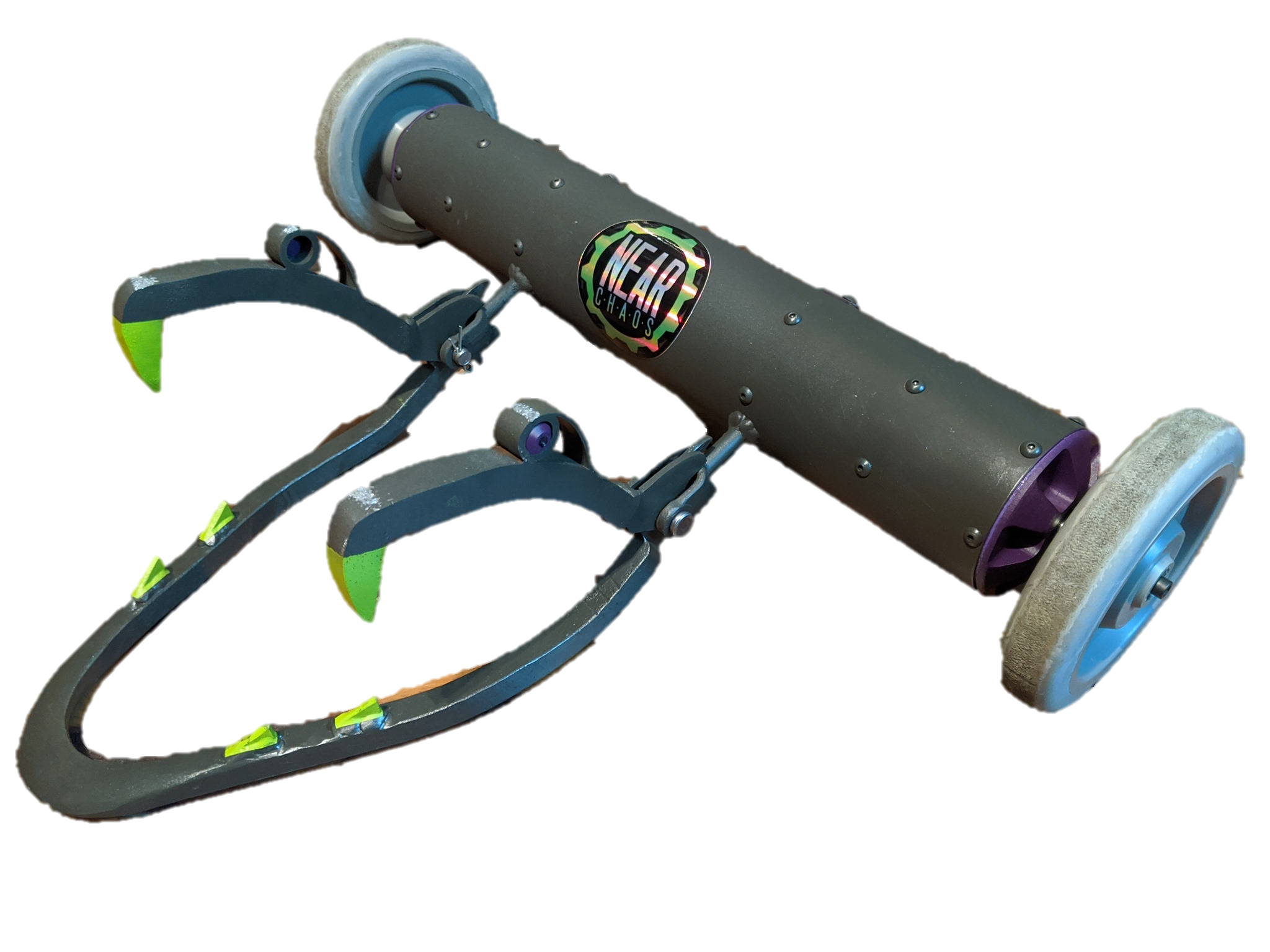 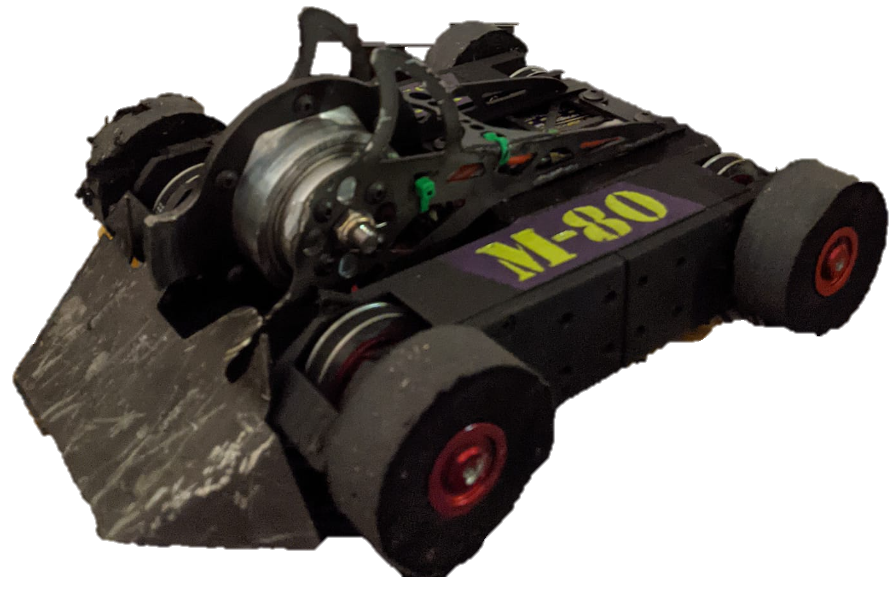 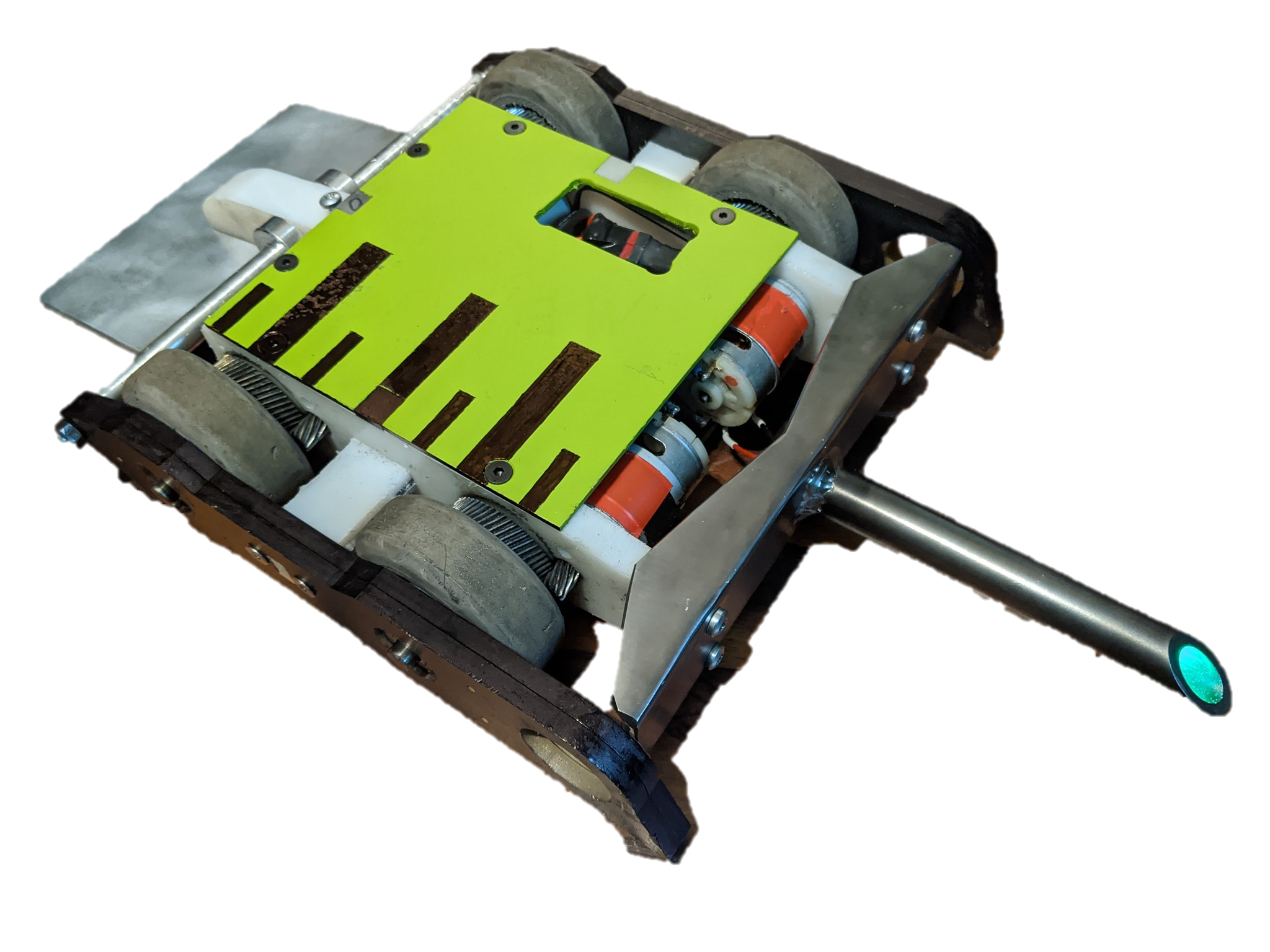 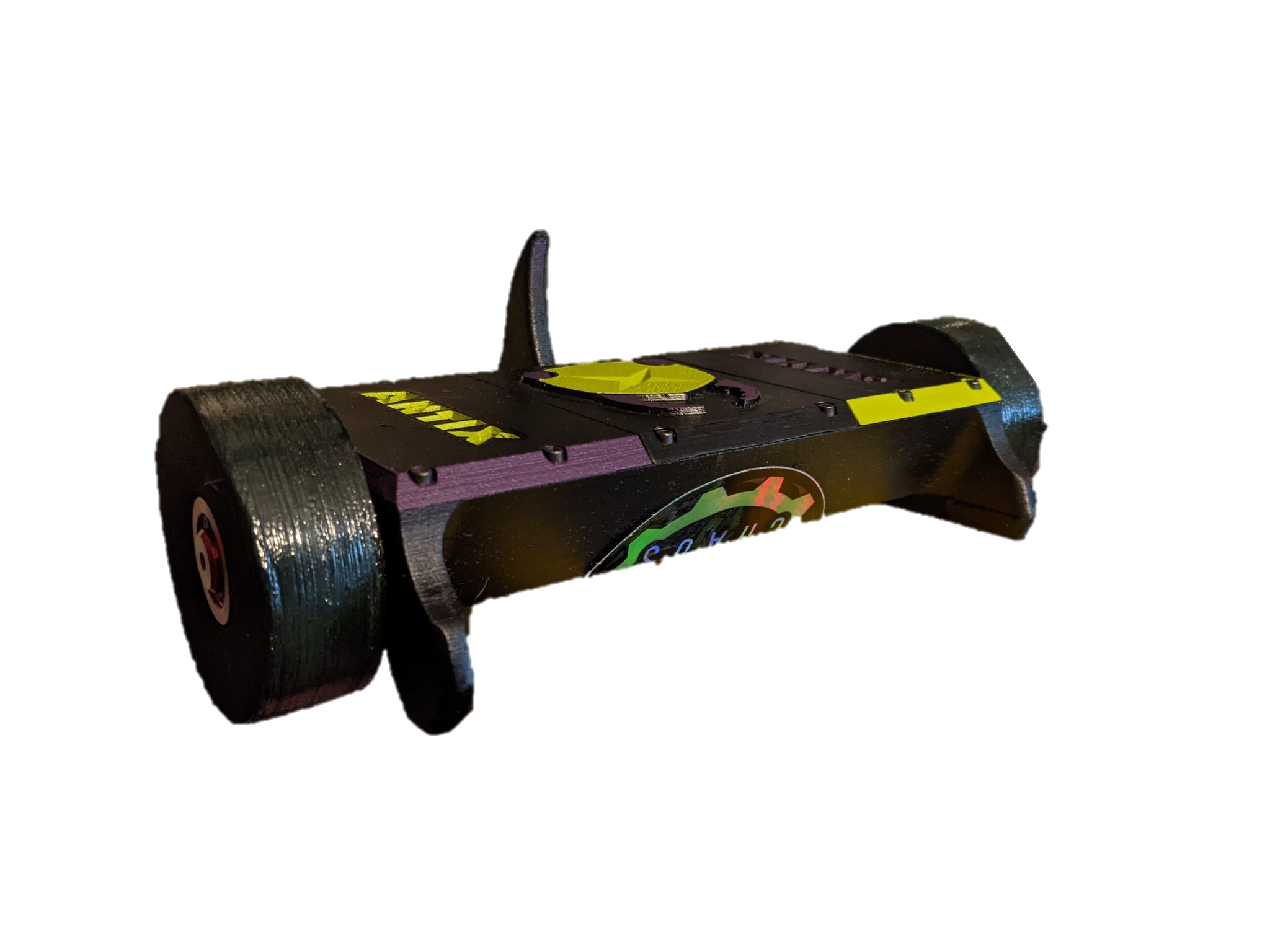 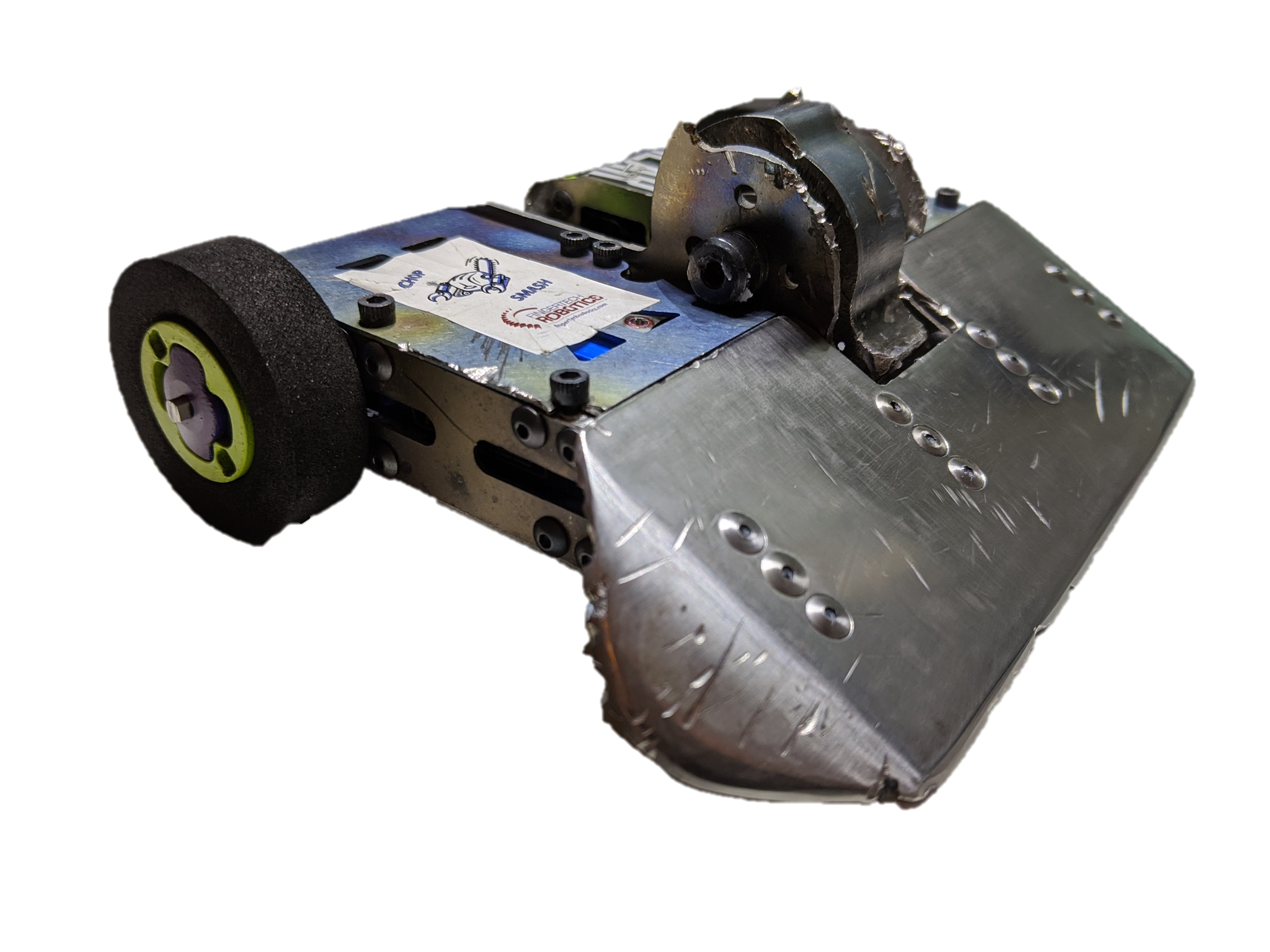